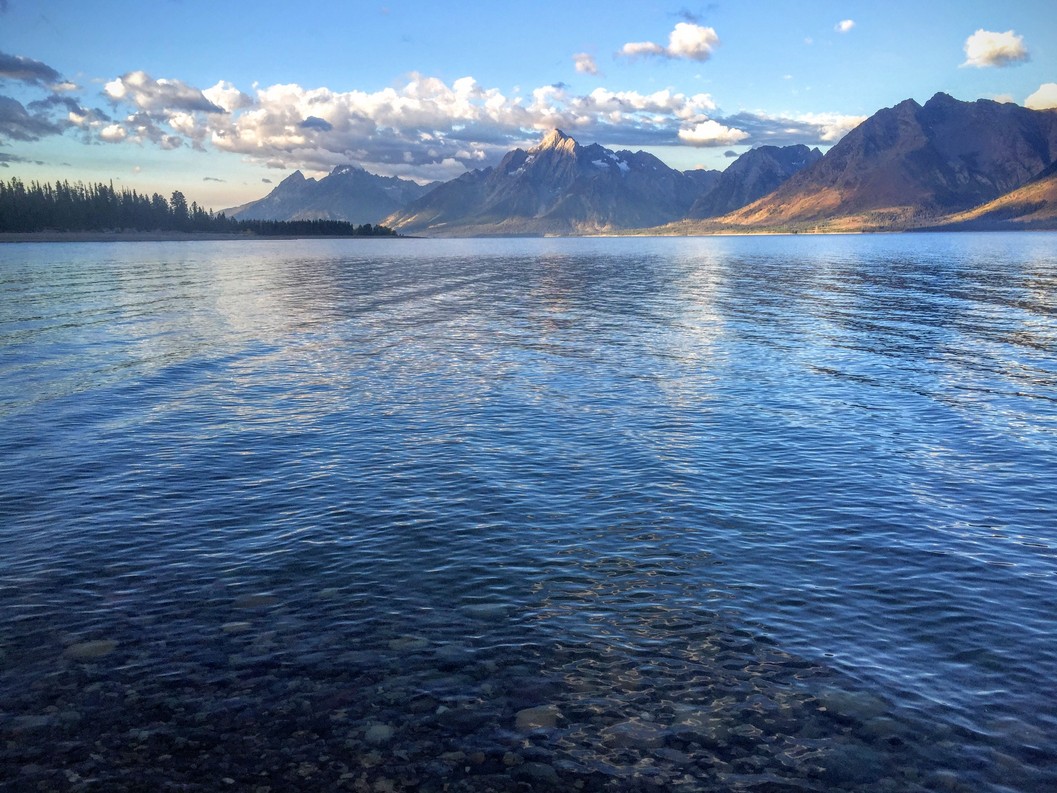 Re-envisioning UW’s Grand Teton Campus:

The UW-NPS Research Center at AMK Ranch
Photo: M. Dillon
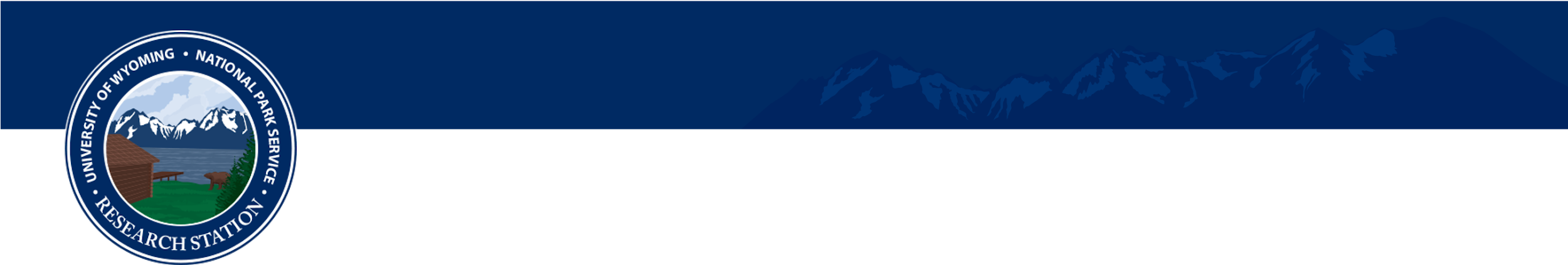 Only Field Station in GYE
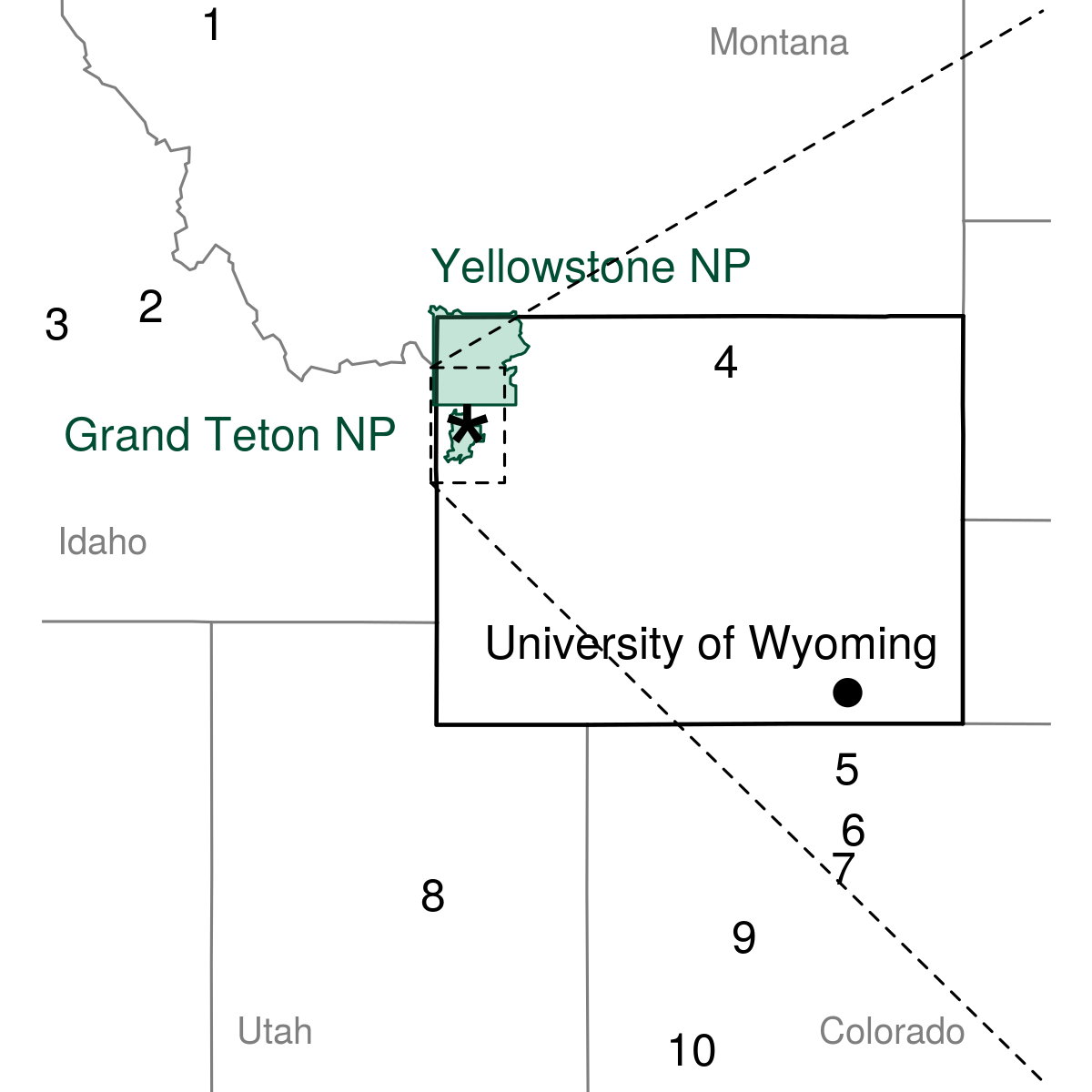 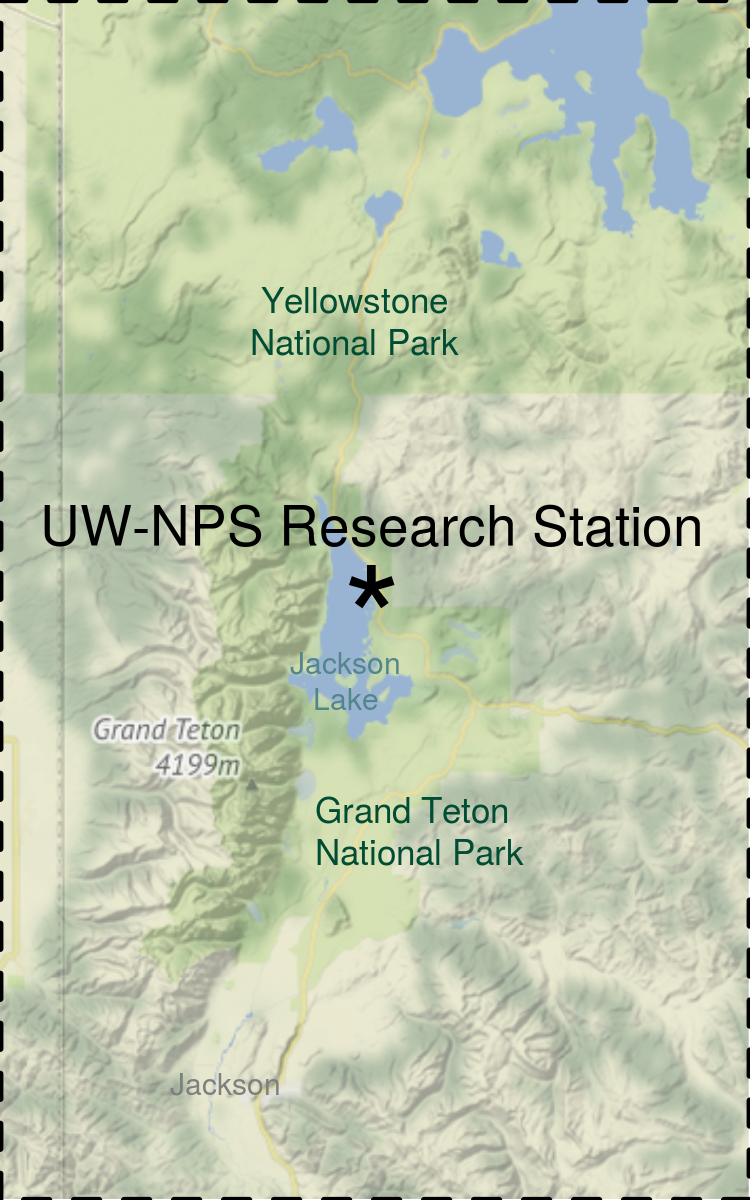 Flathead Lake
Taylor Wilderness
McCall Field Campus
Spear-o-wigwam
CSU Mountain Campus
UC Mountain Research Station
DU Mount Evans
Capitol Reef
RMBL
Mountain Studies Institute
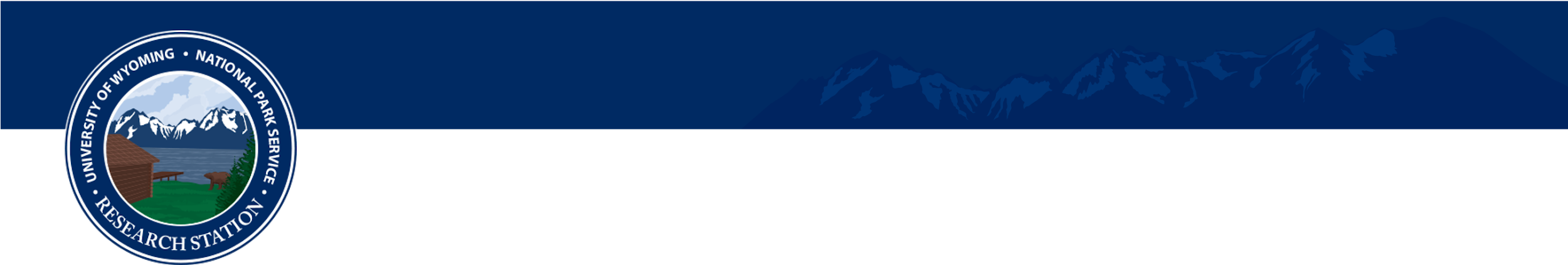 Current Mission
The UW-NPS Research Station promotes and provides opportunities for management-oriented and basic research in all fields of science in the Greater Yellowstone Ecosystem.
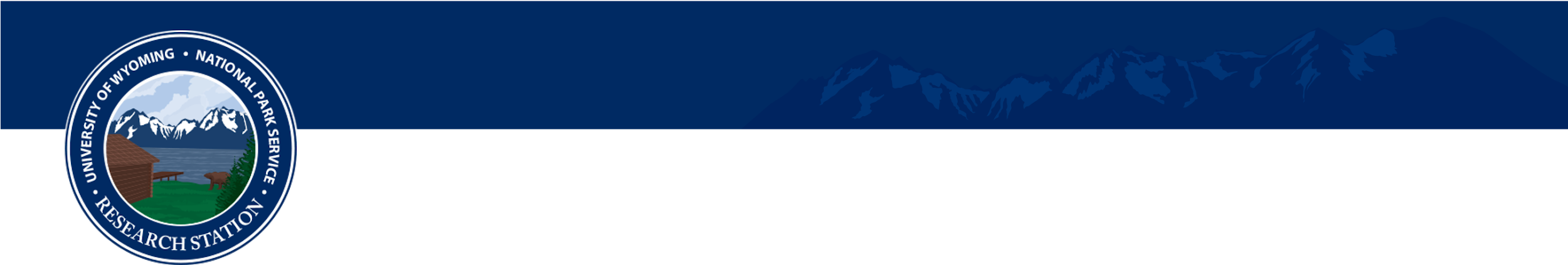 UW - NPS Partnership
20 year General Agreement signed October 2018
UW occupies and uses the space in return for maintenance and stewardship

UW and GTNP each contribute at least $25,000 annually to the small grants program

UW and GTNP each contribute at least $2,500 annually to support two park interns

UW and GTNP agree to work together on research station improvements
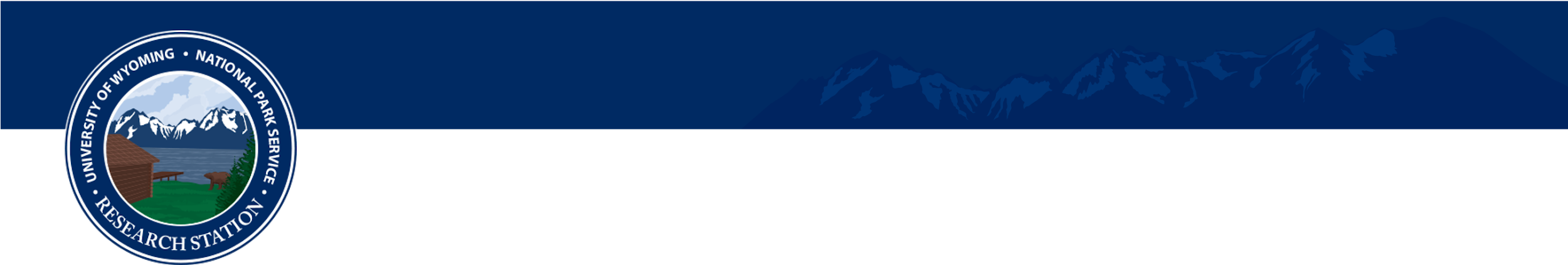 AMK Ranch Historic District
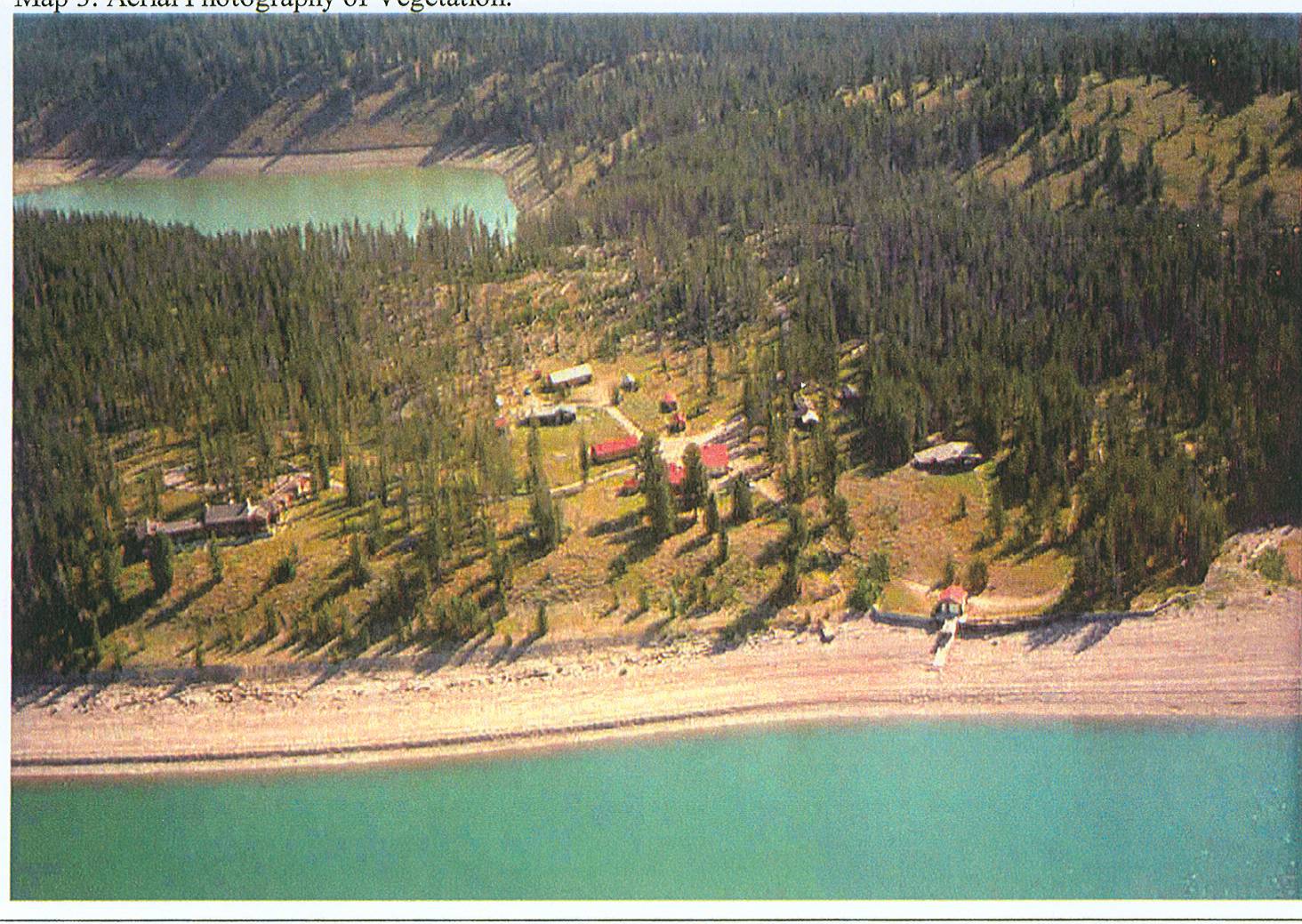 Sargent’s Bay
400 acre peninsula

17 buildings
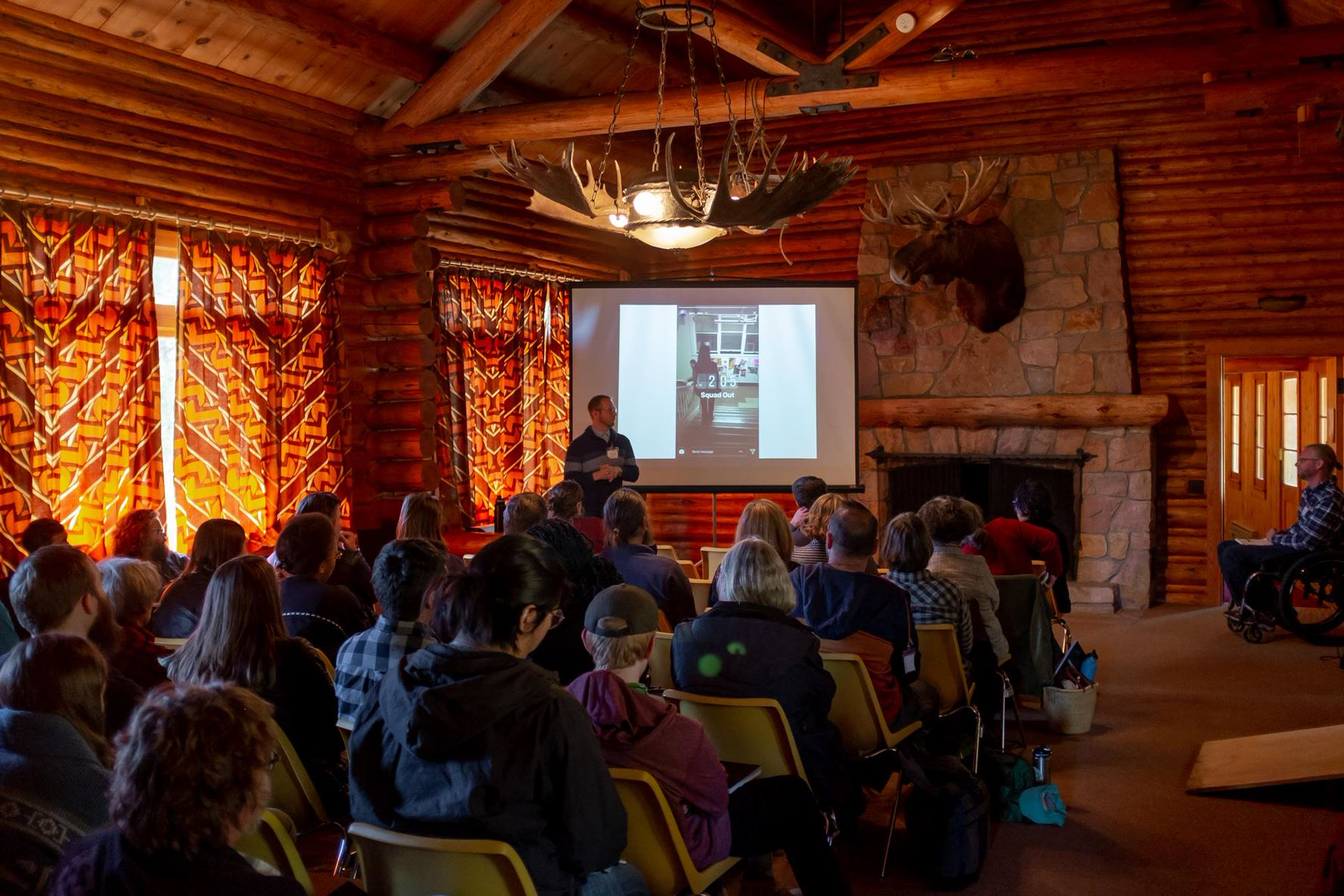 Jackson Lake
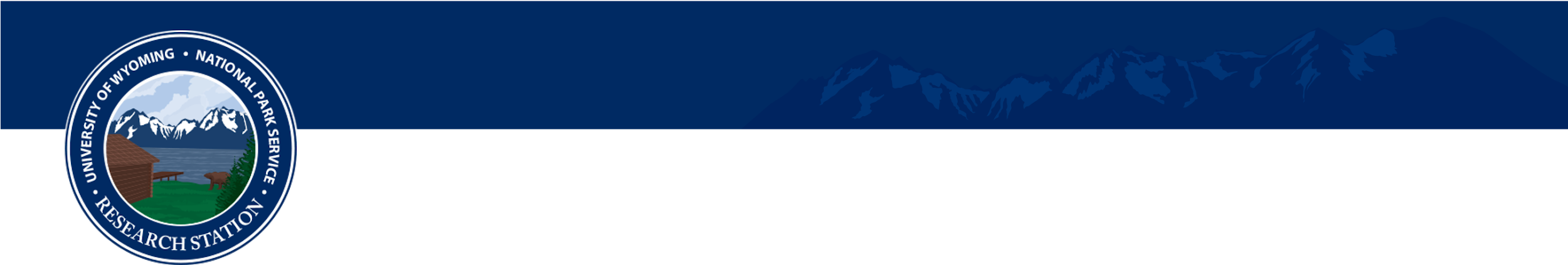 UW-NPS Research Station Campus
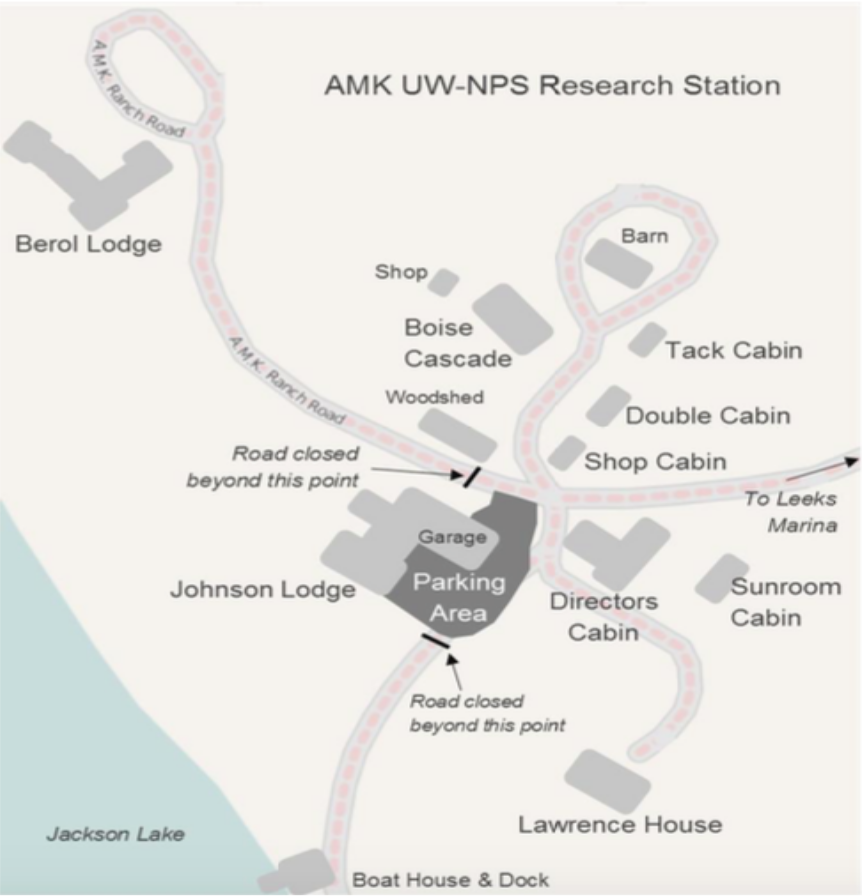 ~ 50 acre campus

8 buildings housing up to ~60 people/night
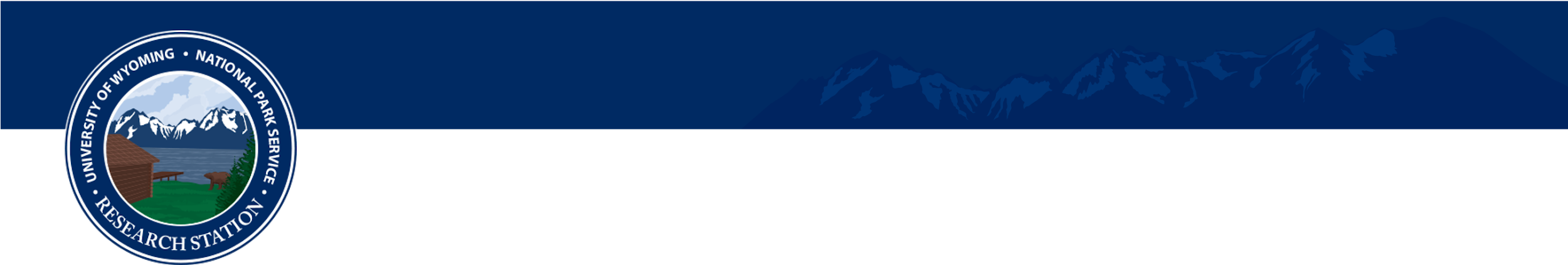 Campus Improvements
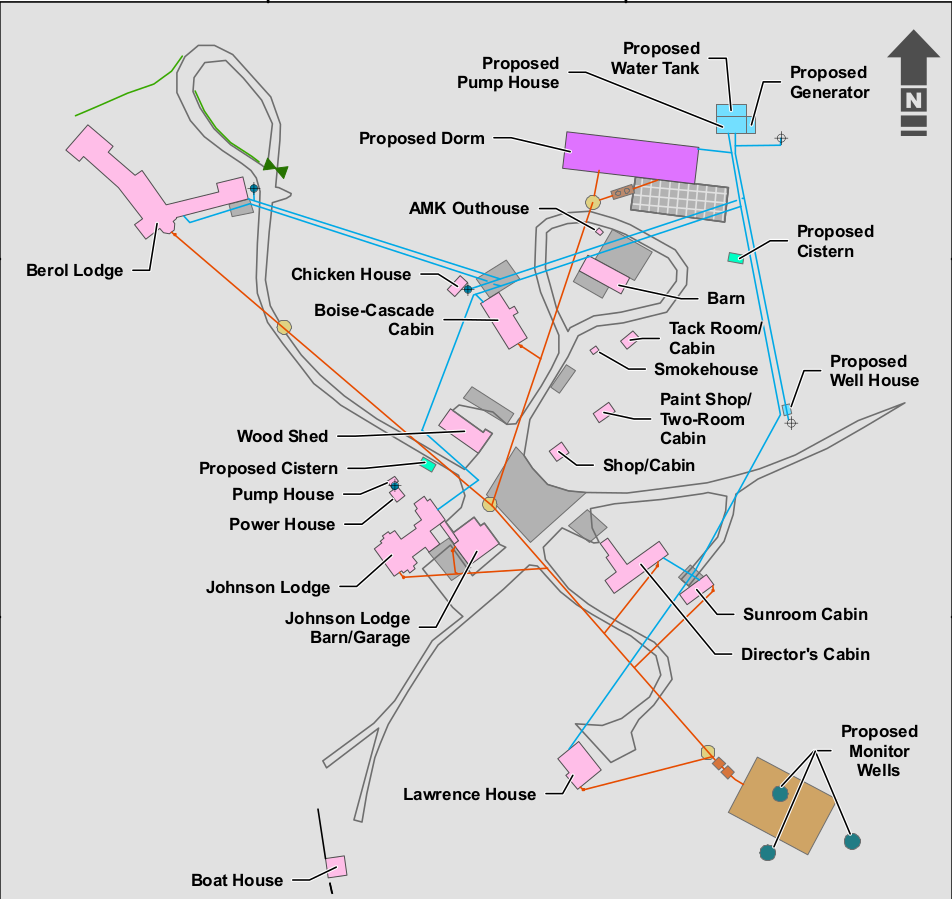 2015 FONSI
Replace water and wastewater systems (in progress)

Lakeshore erosion controls (slated for Spring 2020)

NPS Environmental Assessment: 
New Dormitory and associated parking. 
5800 ft2, 1 story to house 25 people
Commercial kitchen, dining, and laundry facilities
Single ABA/ADA compliant room

New siding on Boise-Cascade Cabin
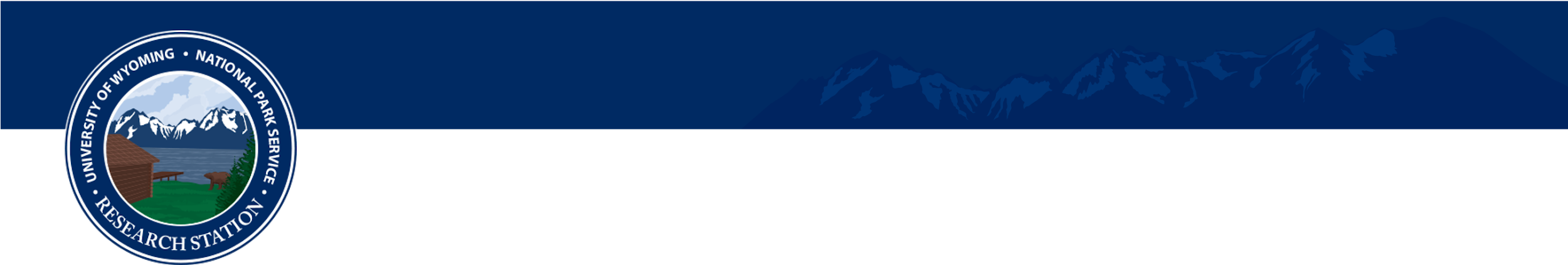 Opportunities for UW growth
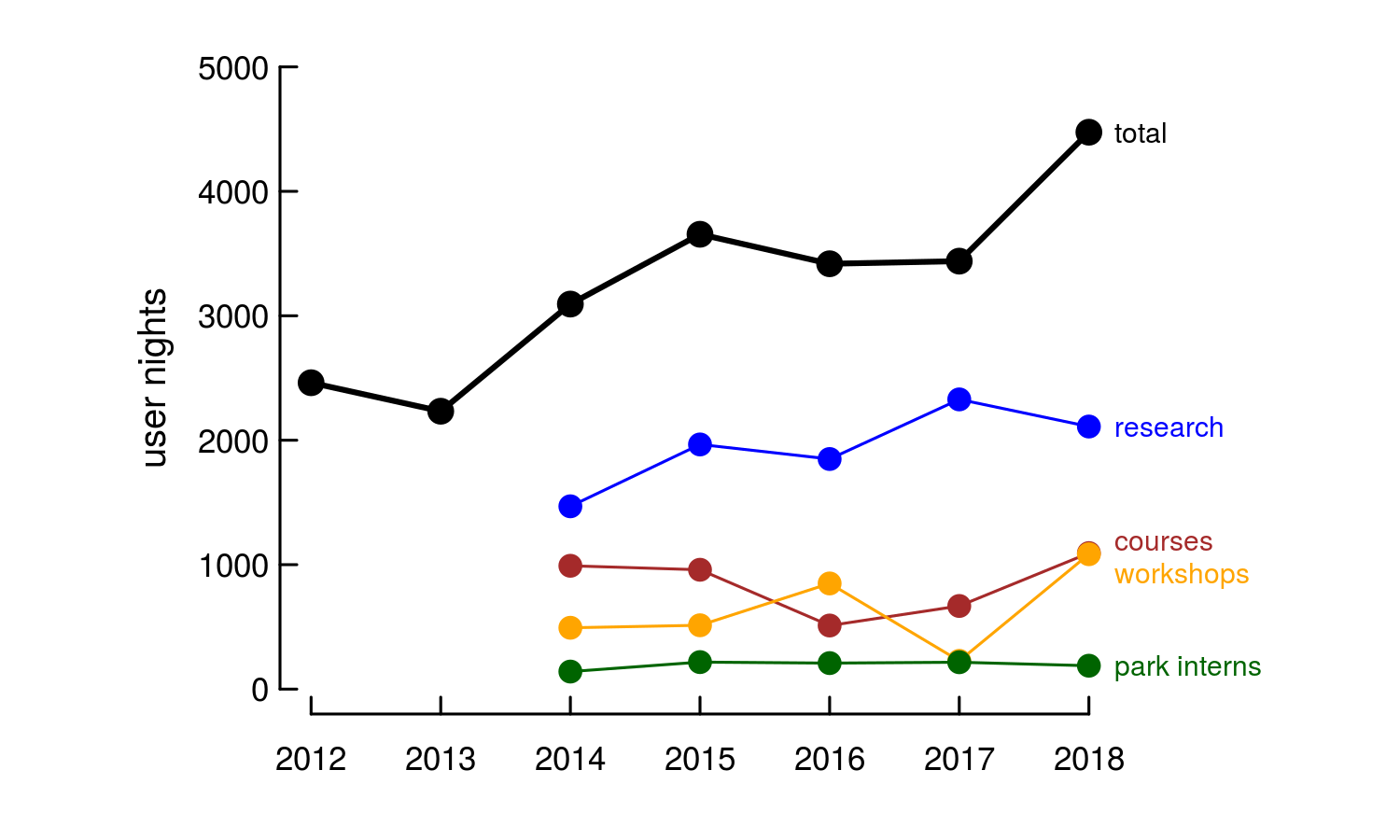 Nearly doubling of station usage in last 5 years


UW usage for 2018: 
9/46 research projects
5/18 courses
7/11 conferences
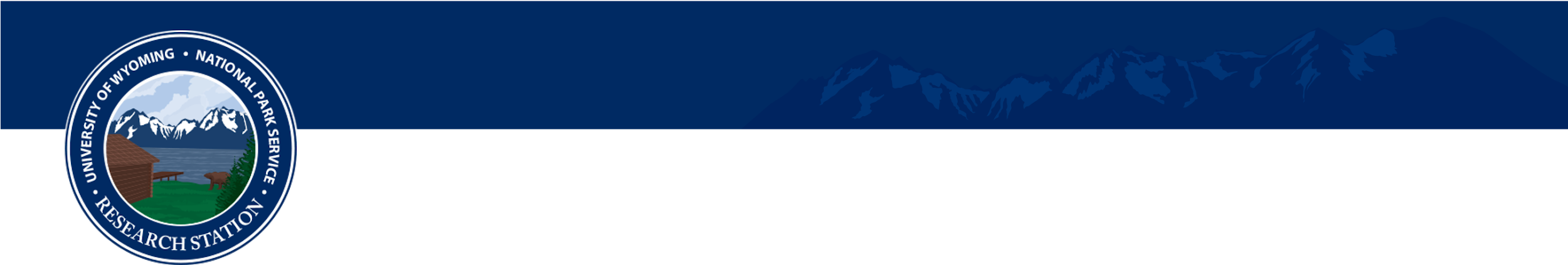 Task Force
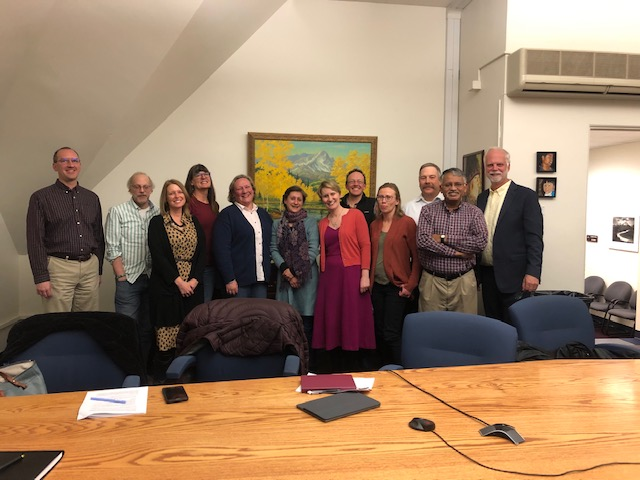 Launched by the ORED in Fall 2019 in response to UW Board of Trustee interest and investment

~20 UW faculty, staff, and visitors have met on a near weekly basis to re-imagine UW’s role at the AMK.
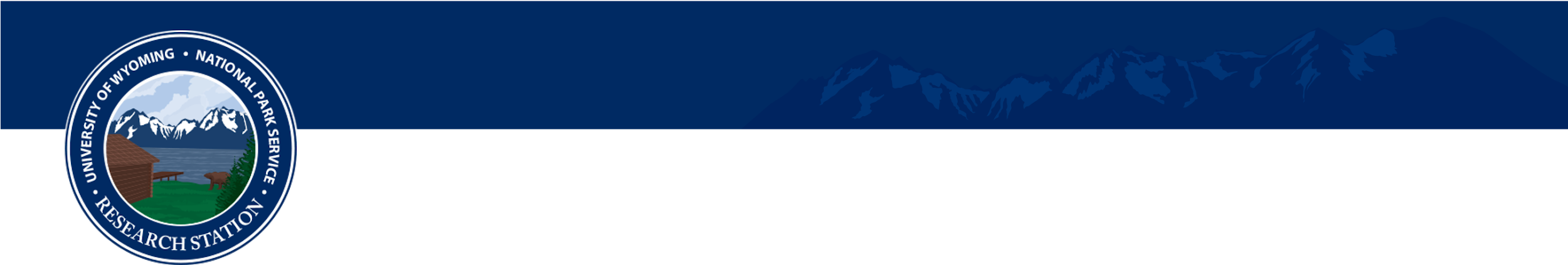 2020 Vision
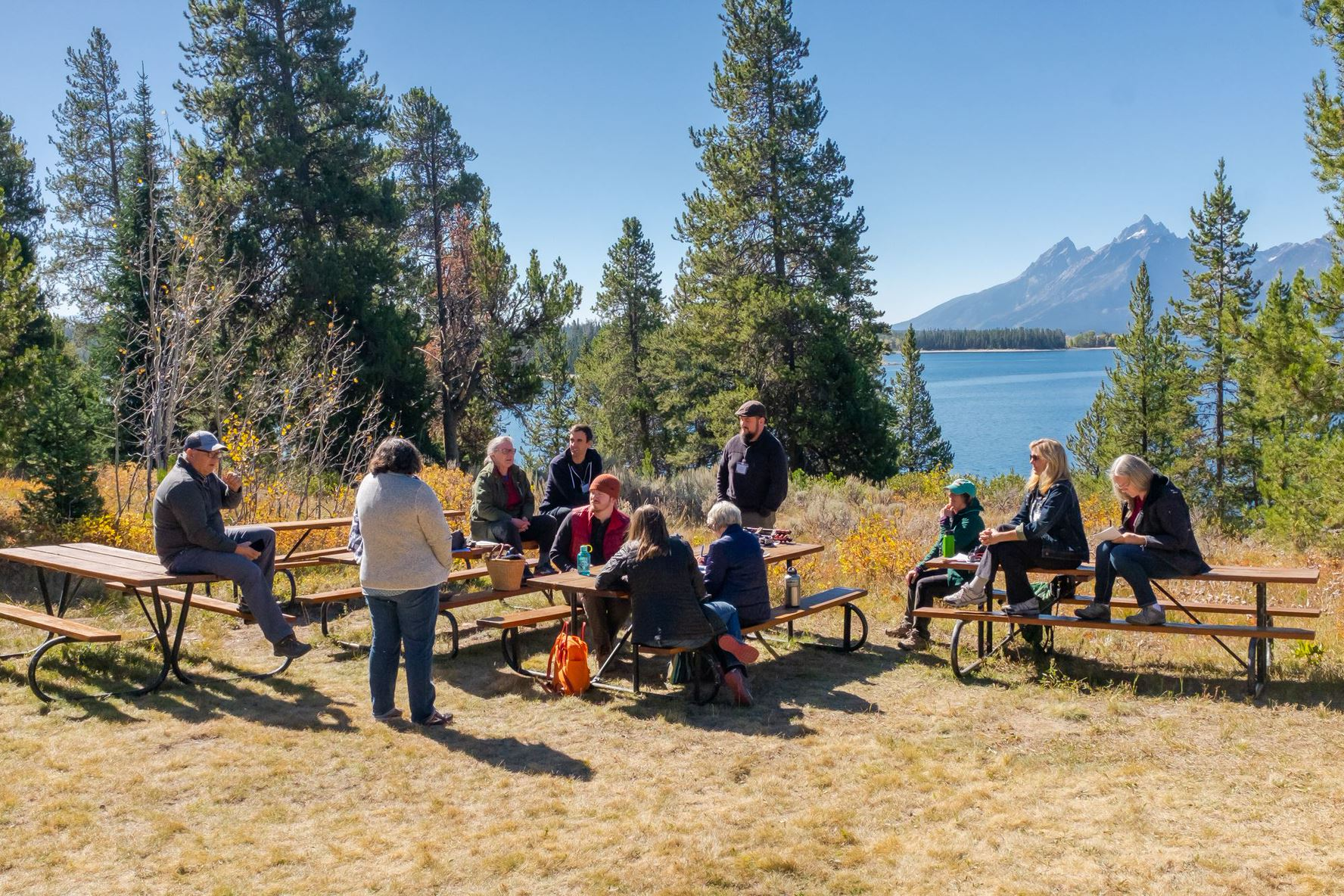 Over the next 5-10 years, make the UW Grand Teton Campus into a world-class home for world-class scholarship and experiences in Wyoming’s world-class setting.
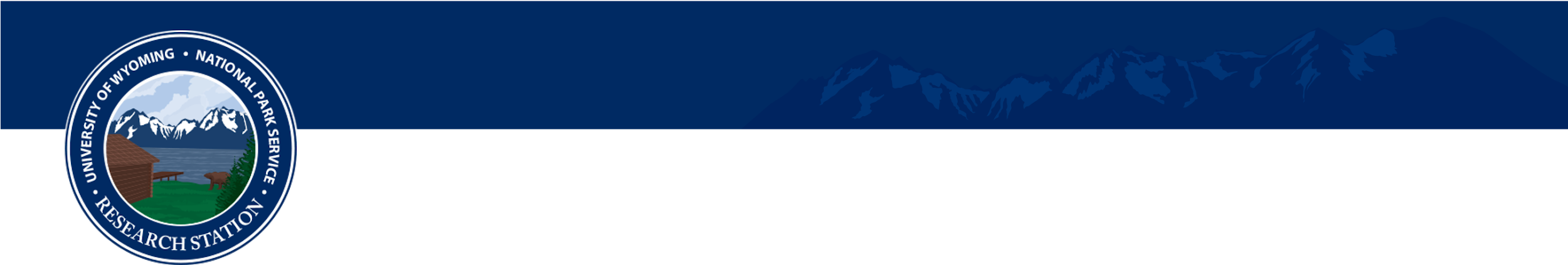 2020 Vision
Inspiring discoveries: Advance the frontiers of knowledge by creating unique opportunities for students and scholars in Wyoming’s iconic landscapes;

Elevating experiences: Enhance and expand opportunities for place-based learning for UW students, community scholars, and the public;

Connecting communities: Share research and learning opportunities that cross boundaries and foster cooperation, understanding, and discourse.
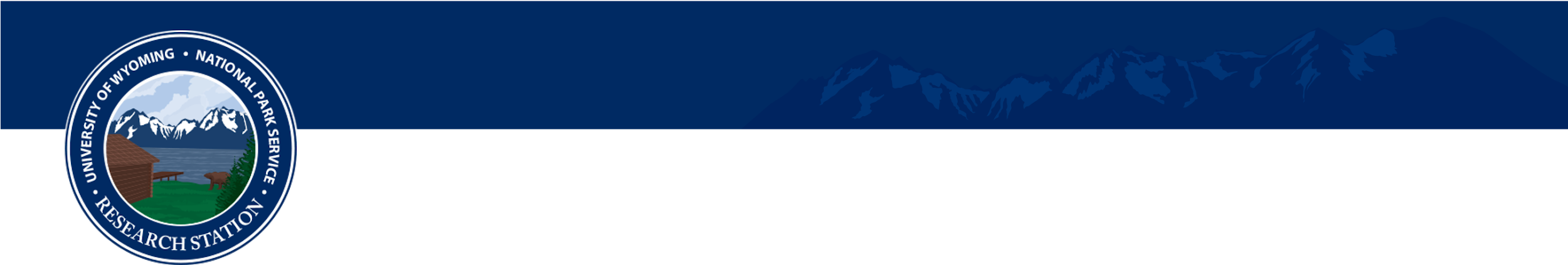 2020 Vision
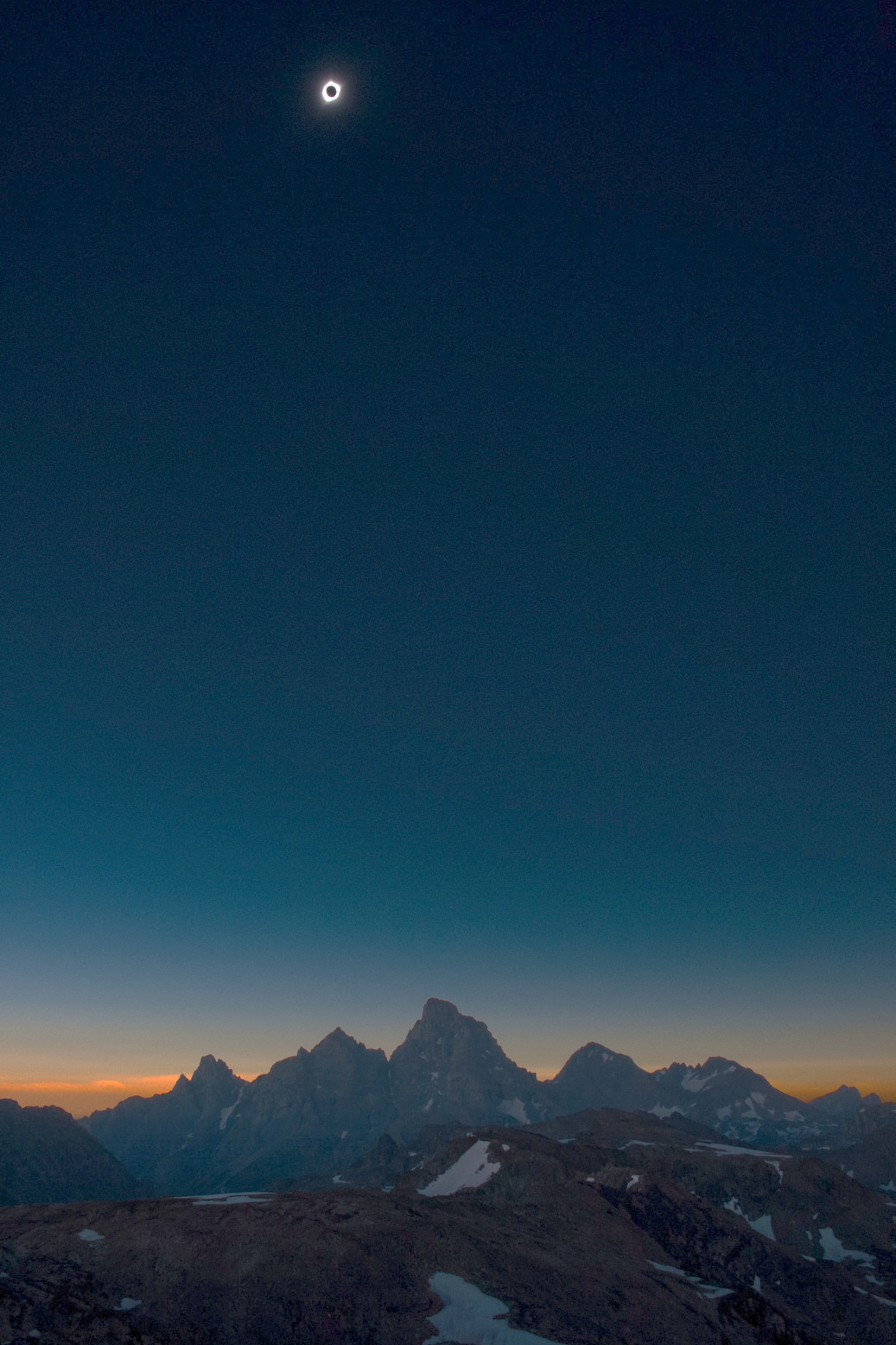 Inspiring discoveries: 
Advance the frontiers of knowledge 
by creating unique opportunities for students and scholars in Wyoming’s iconic landscapes
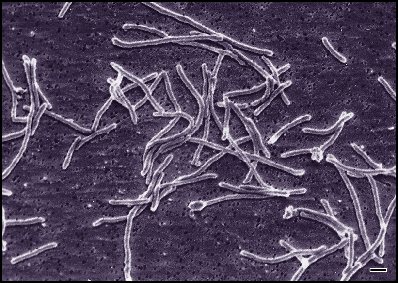 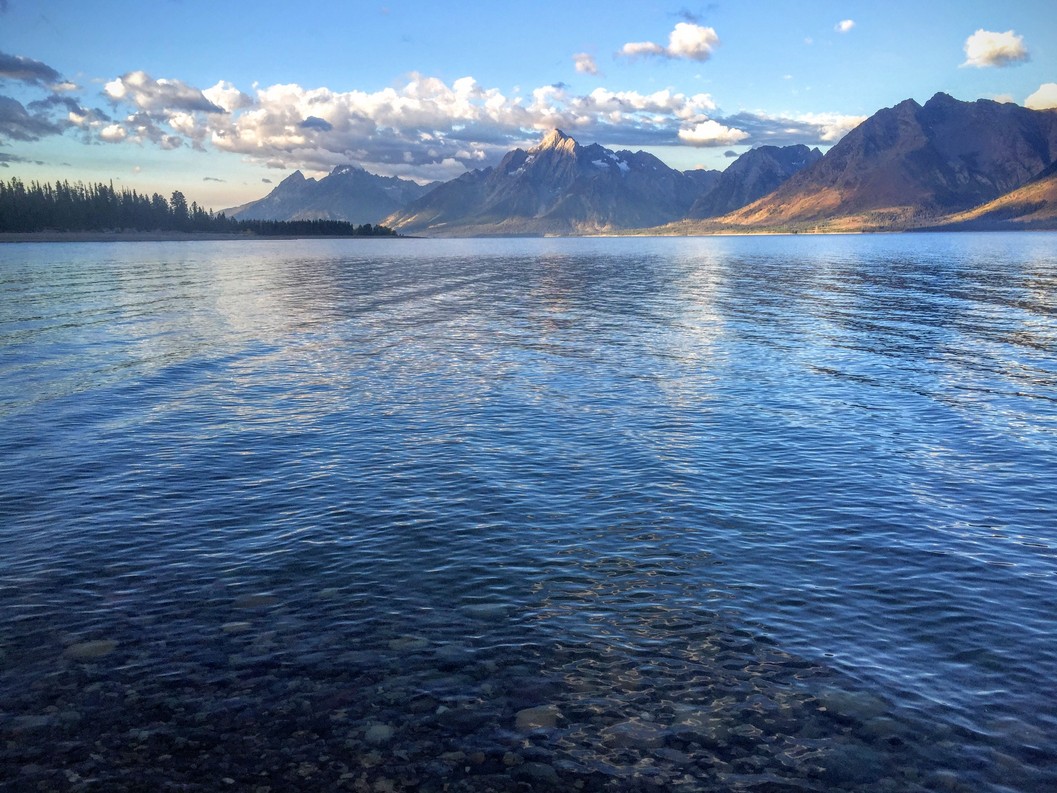 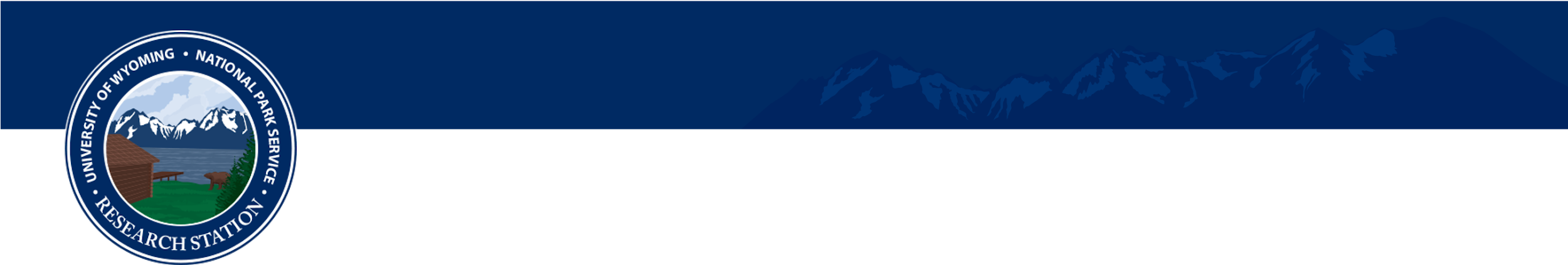 Iconic landscapes, unique opportunities
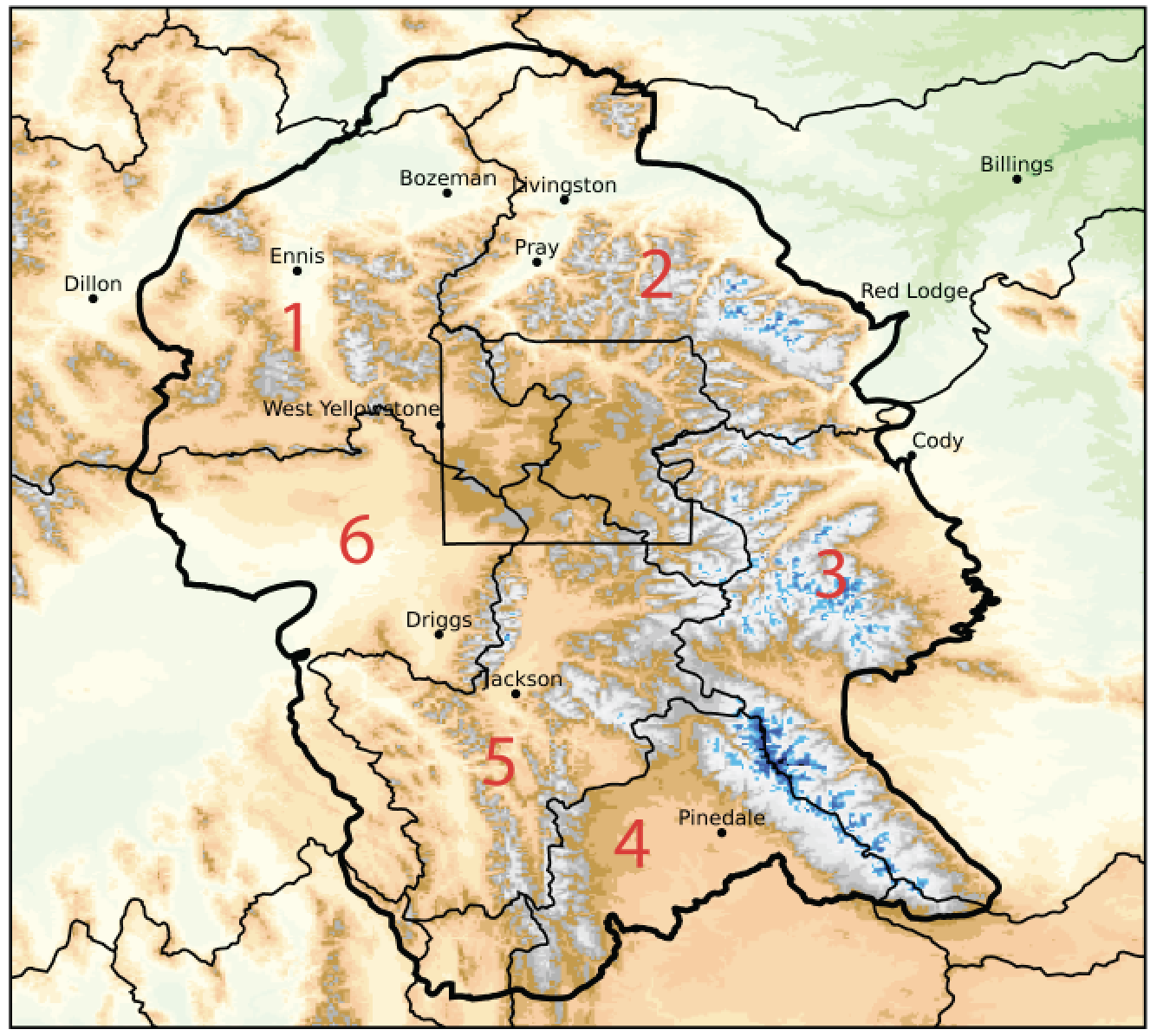 At the heart of the major western watersheds
Crossing
Boundaries
PHYSICAL
SCIENCE
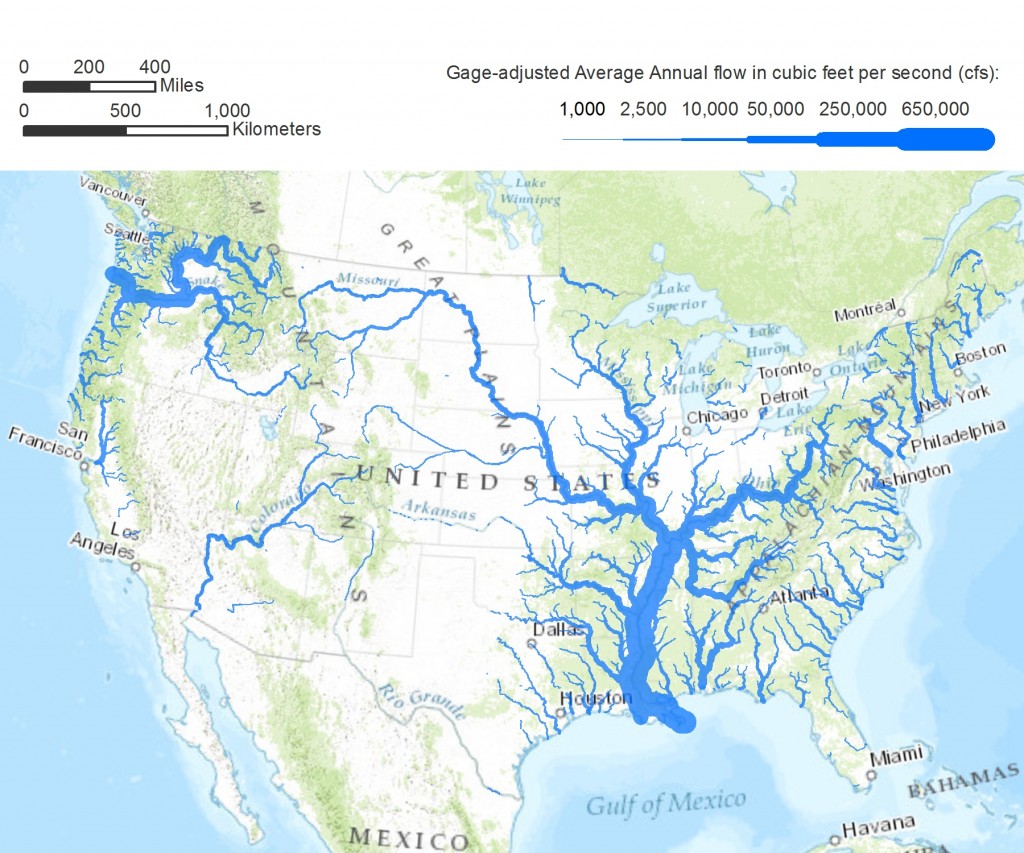 AMK
At the center of the Greater Yellowstone Ecosystem: 
Parks to Ranches
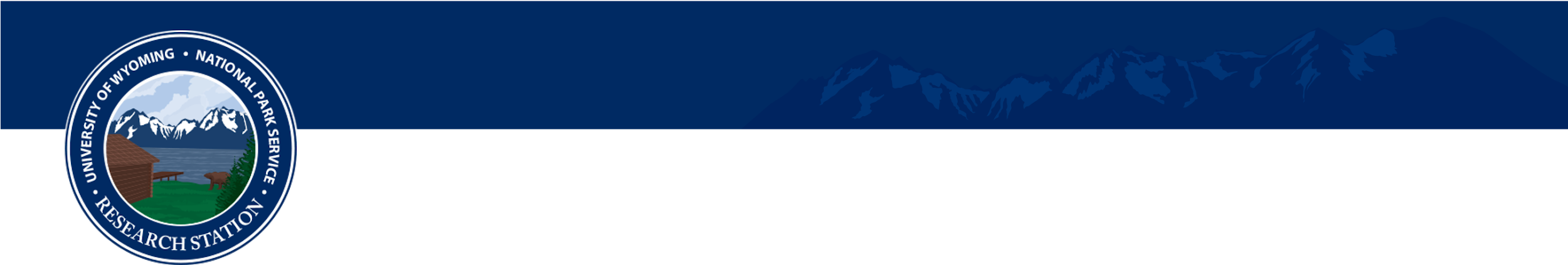 Iconic landscapes, unique opportunities
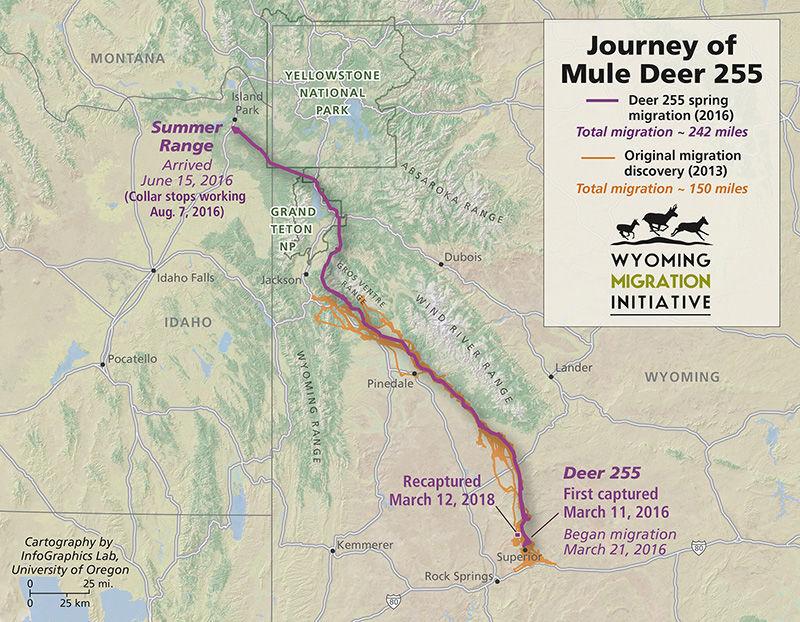 Crossing
Boundaries
BIOLOGICAL 
SCIENCE
AMK
At the center of the Greater Yellowstone Ecosystem: 
Parks to Ranches
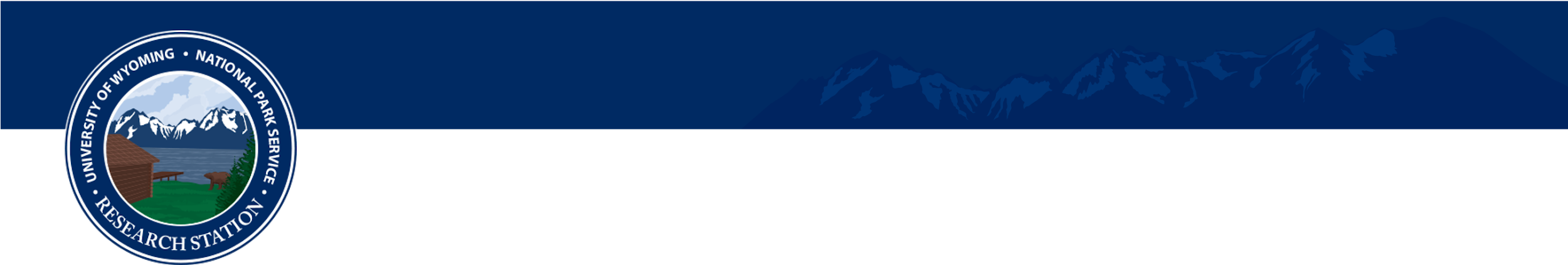 Iconic landscapes, unique opportunities
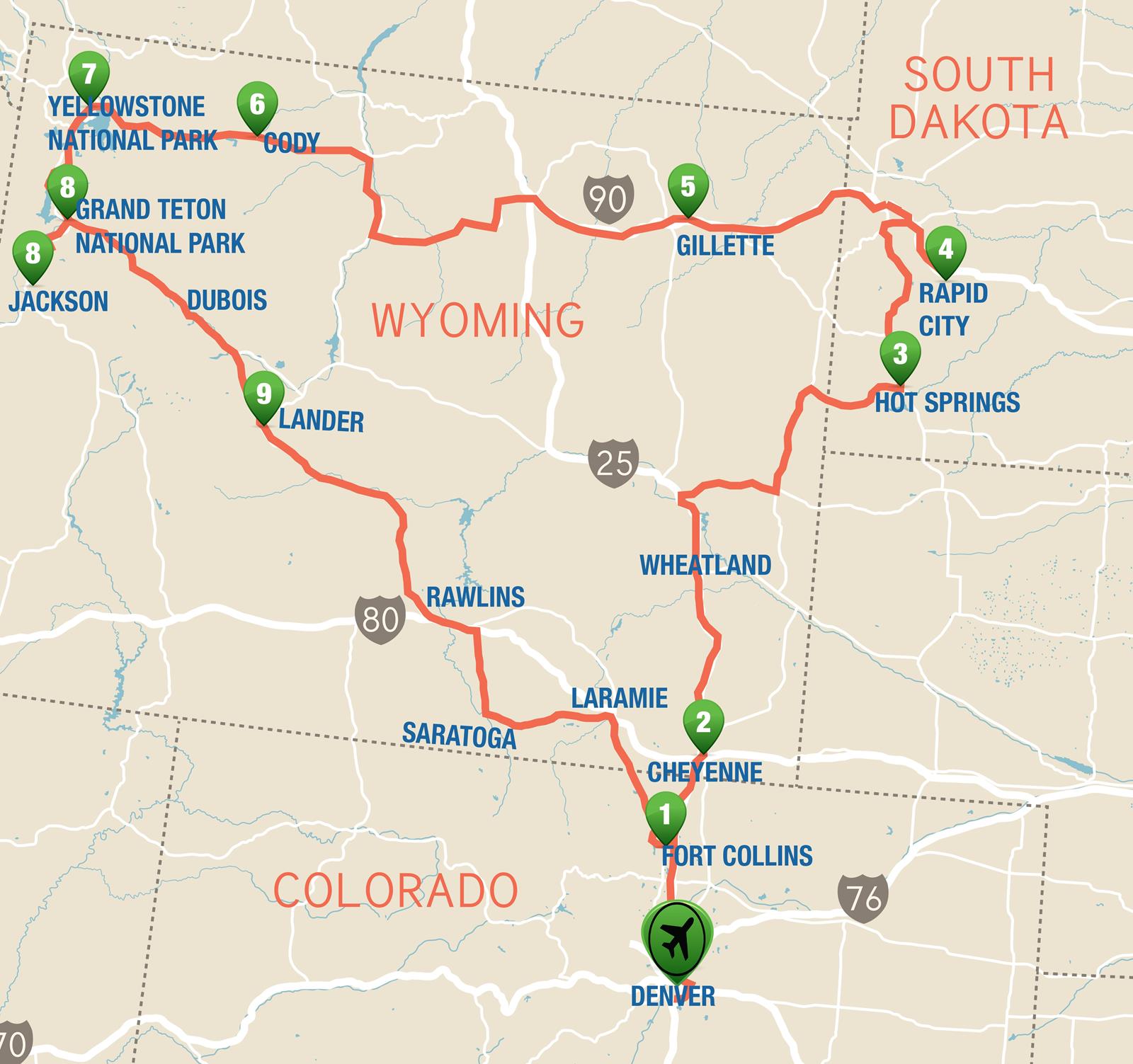 AMK
Crossing
Boundaries
SOCIAL 
SCIENCE
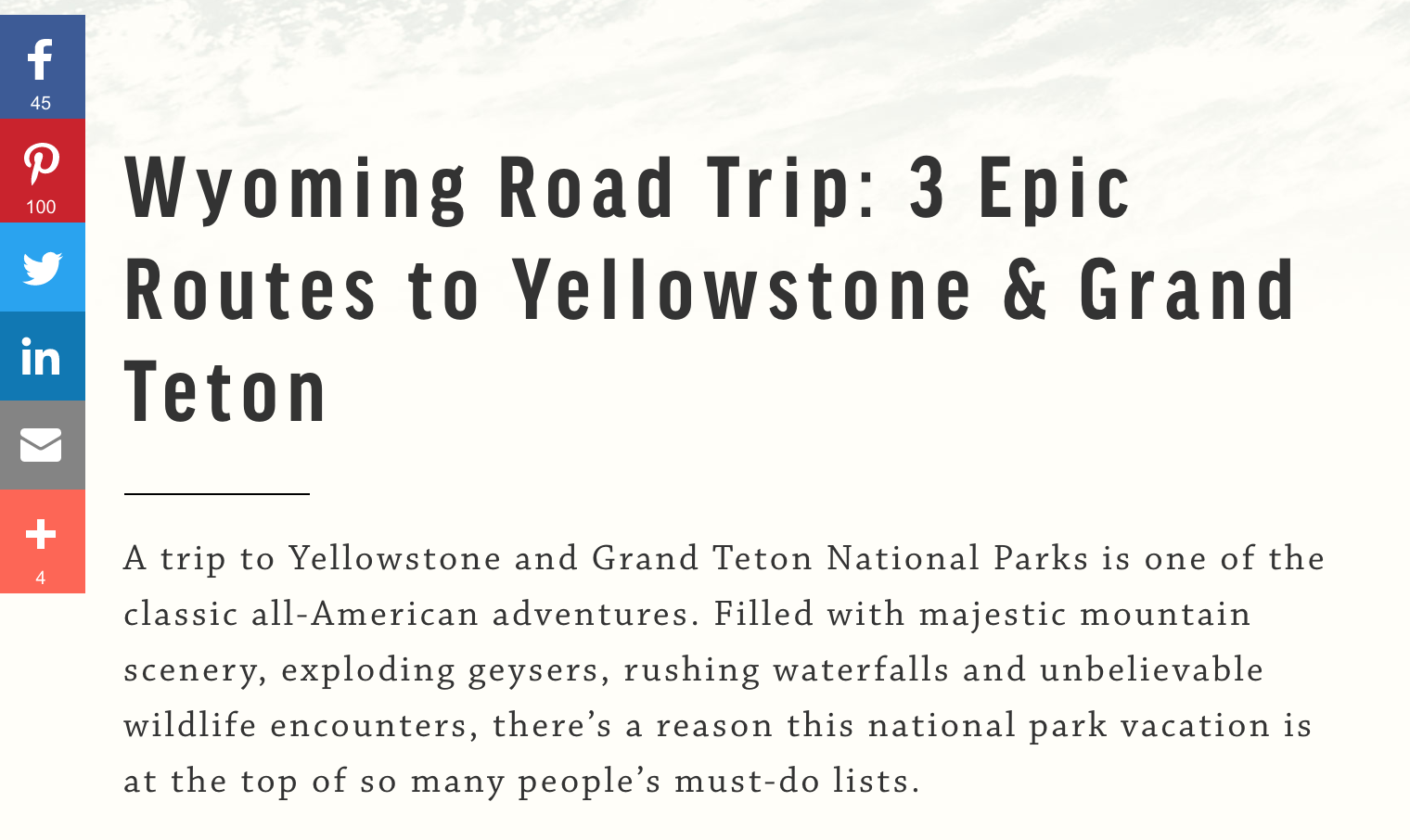 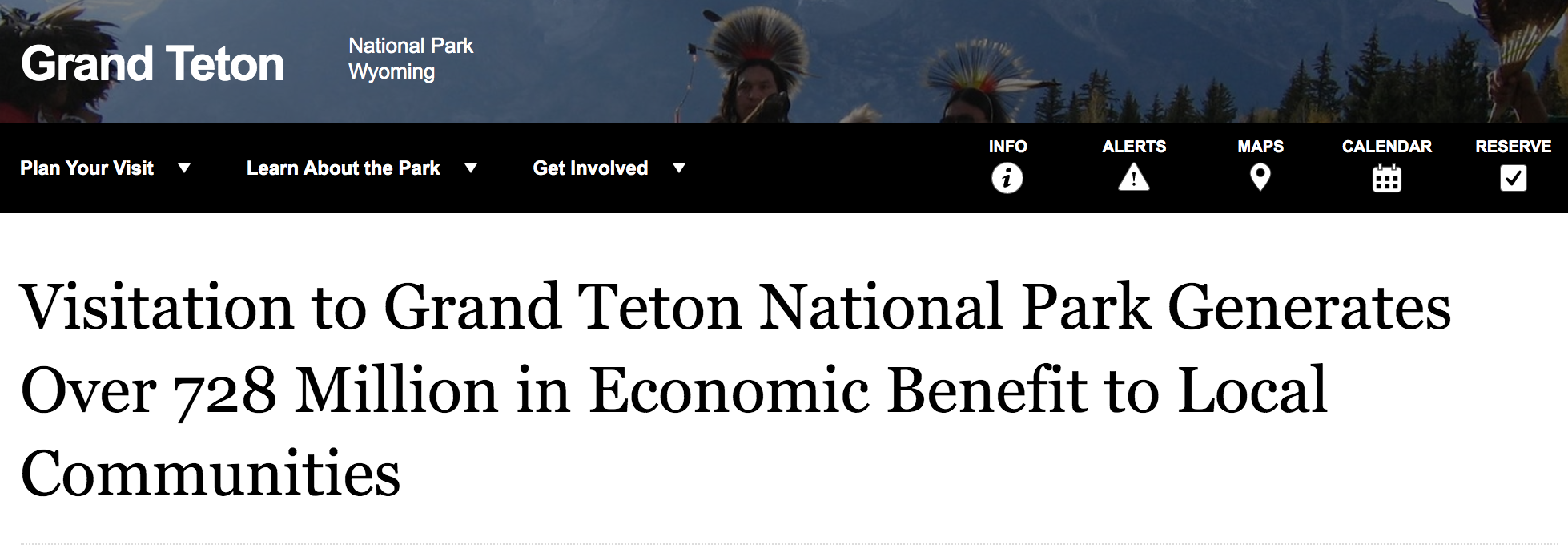 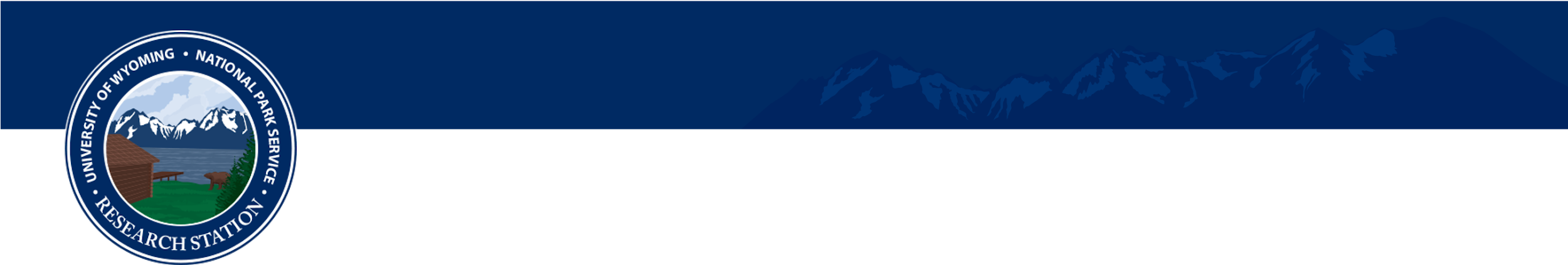 Iconic landscapes, unique opportunities
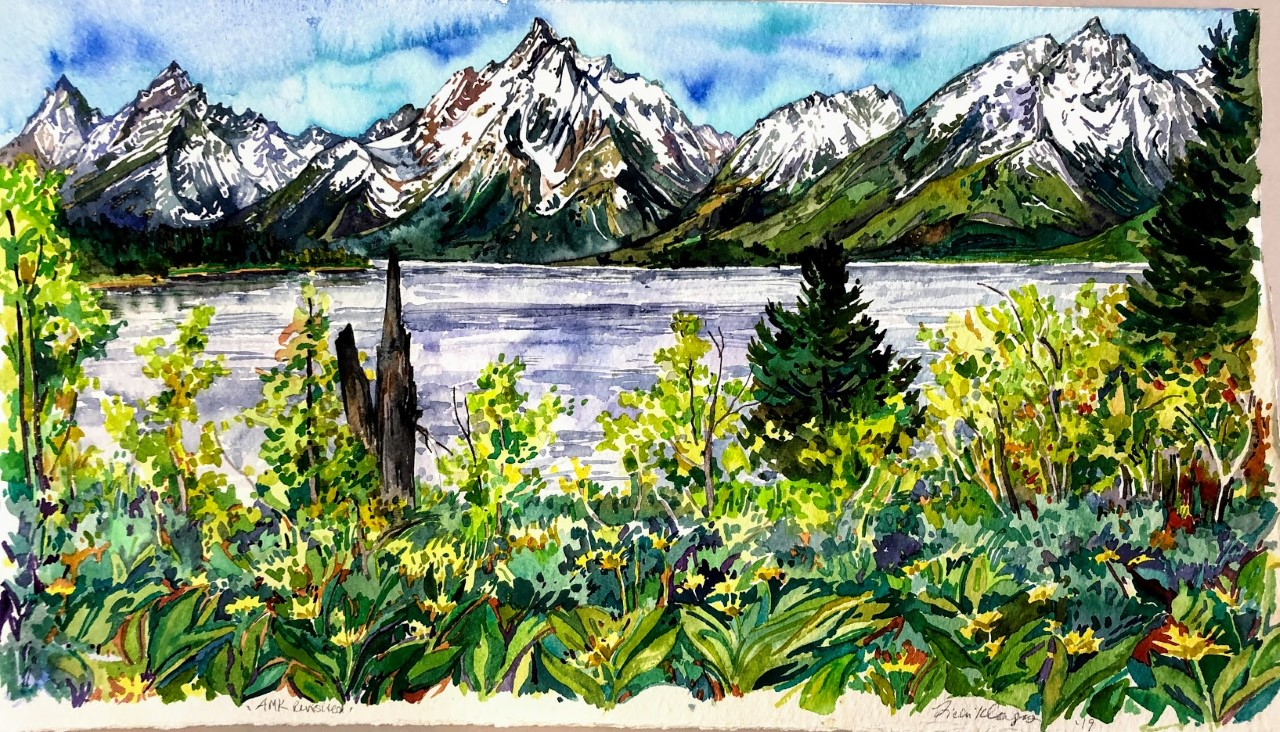 Crossing
Boundaries
HUMANITIES
Watercolor by Ricki Klages, UW Department of Visual and Literary Arts
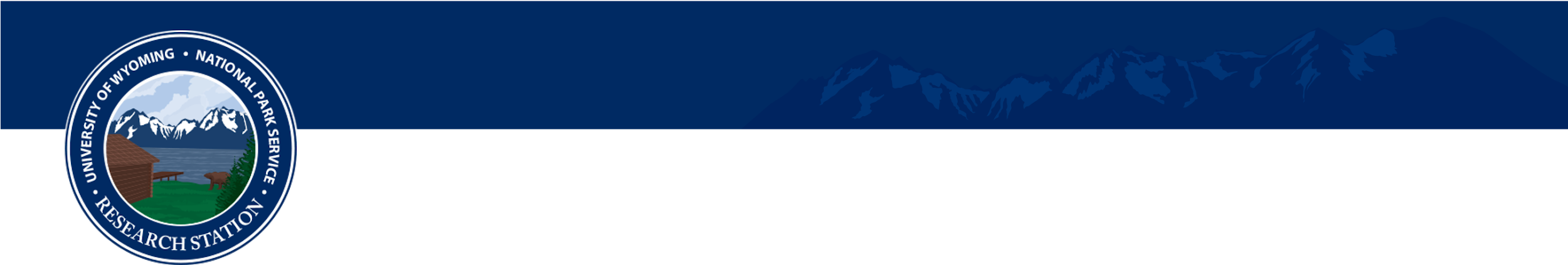 Iconic landscapes, unique opportunities
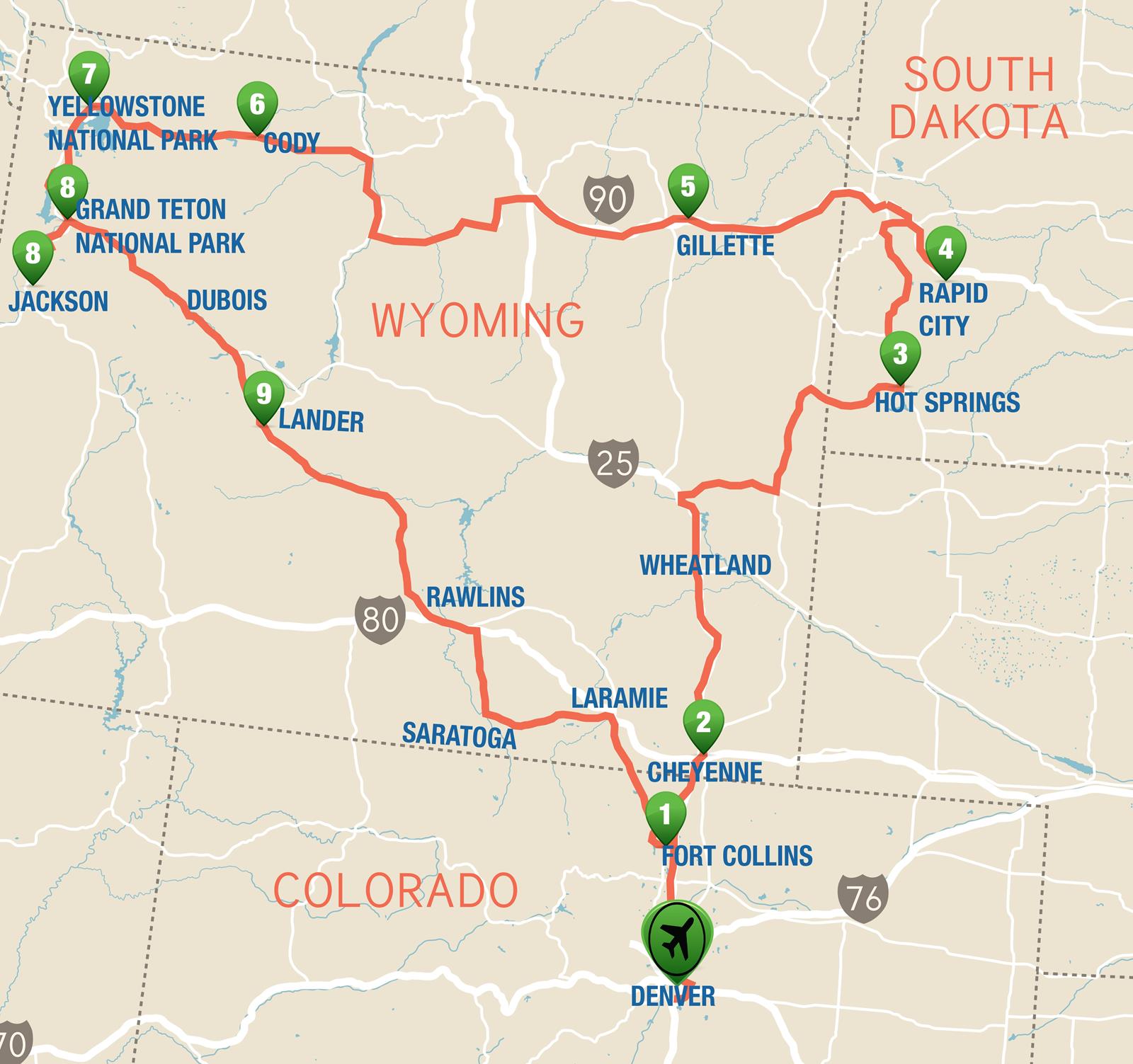 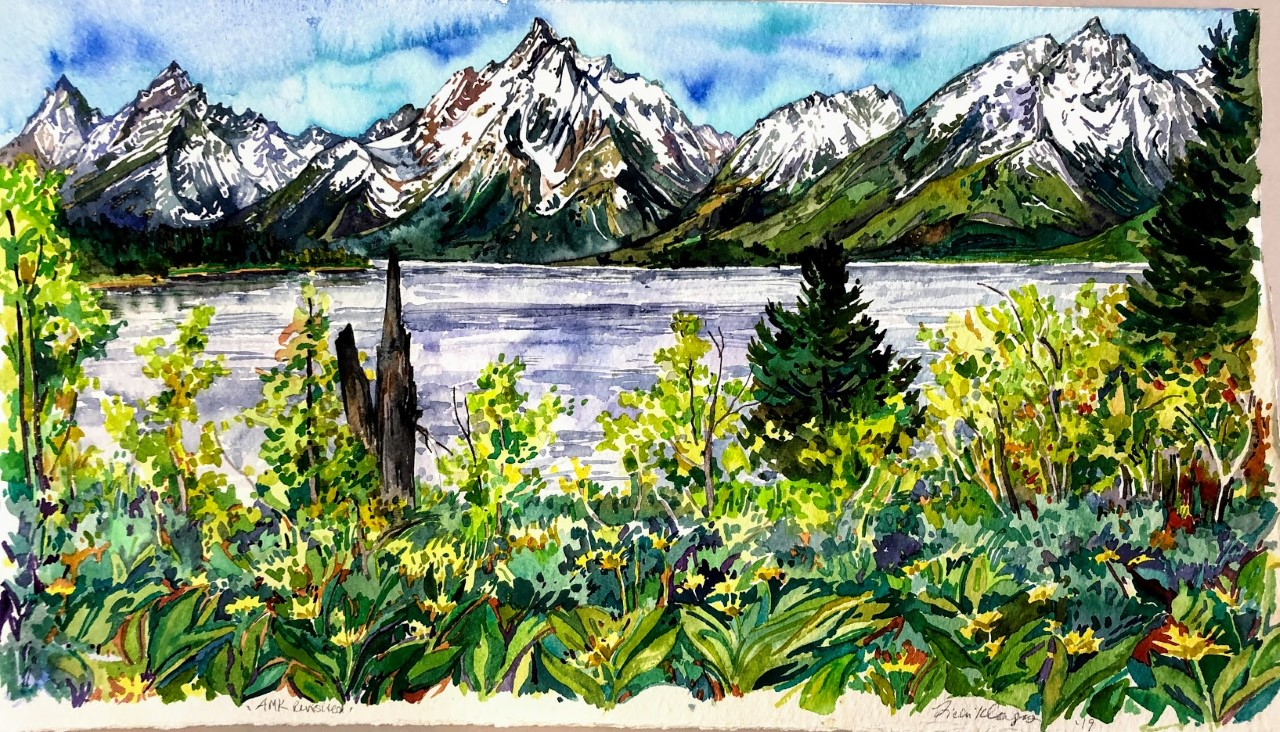 Crossing
Boundaries

TRANSDISCIPLINARY
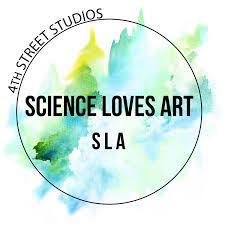 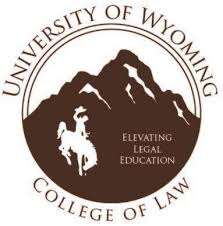 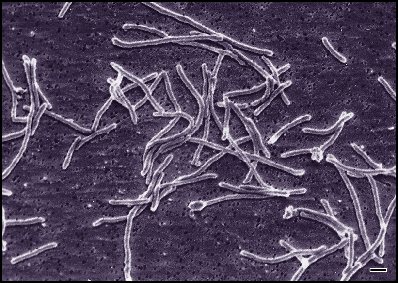 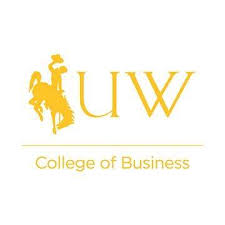 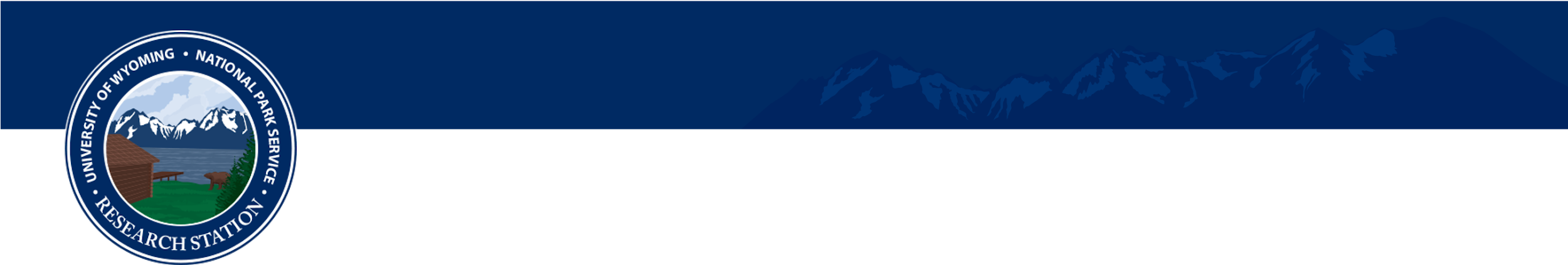 Iconic landscapes, unique opportunities
Funding Opportunities
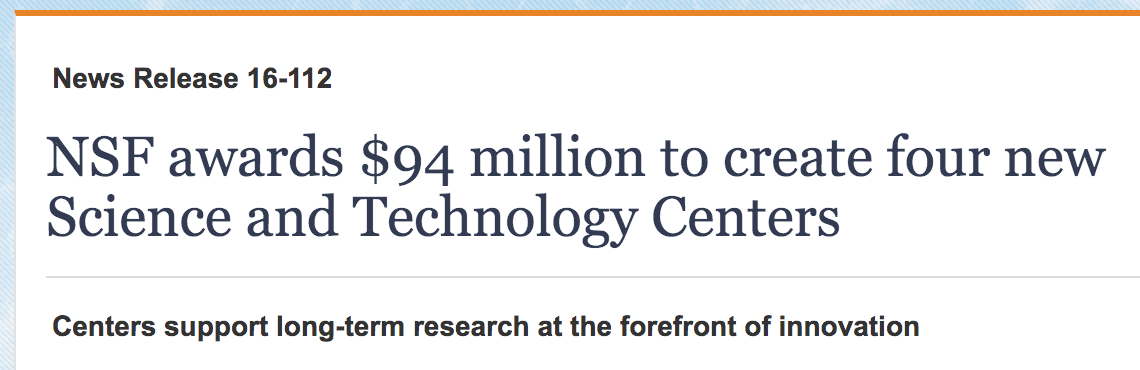 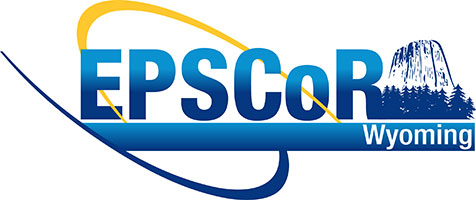 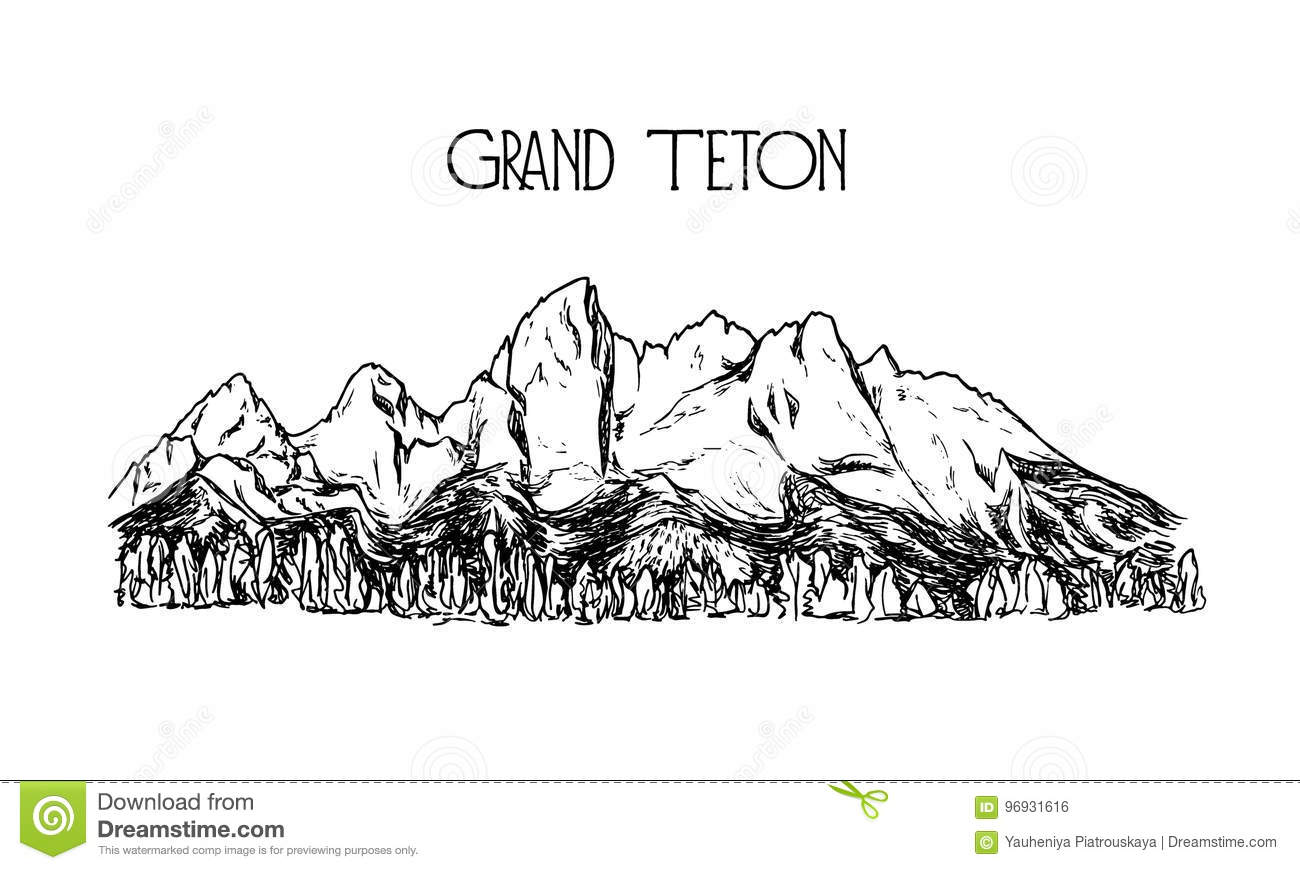 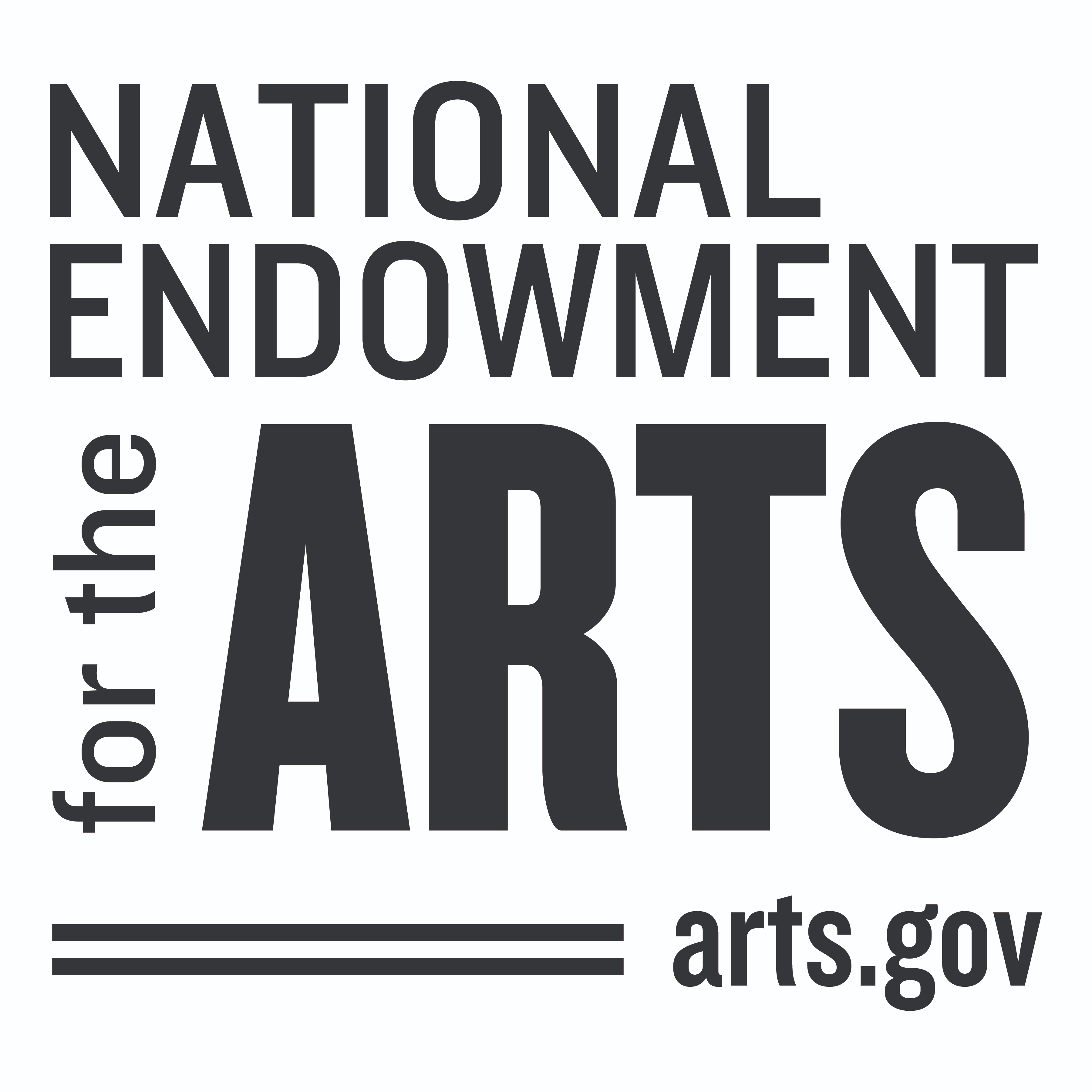 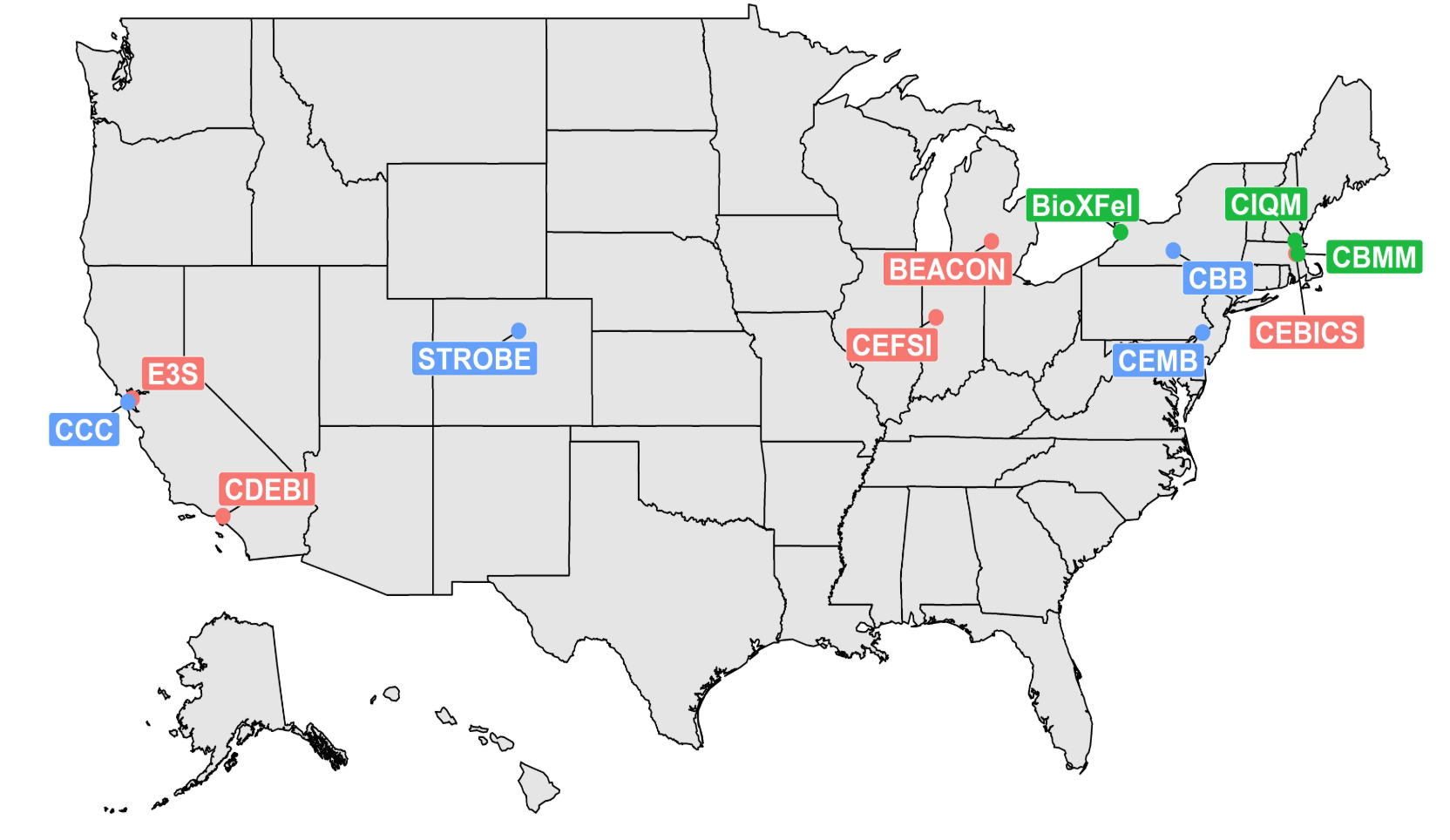 AMK?
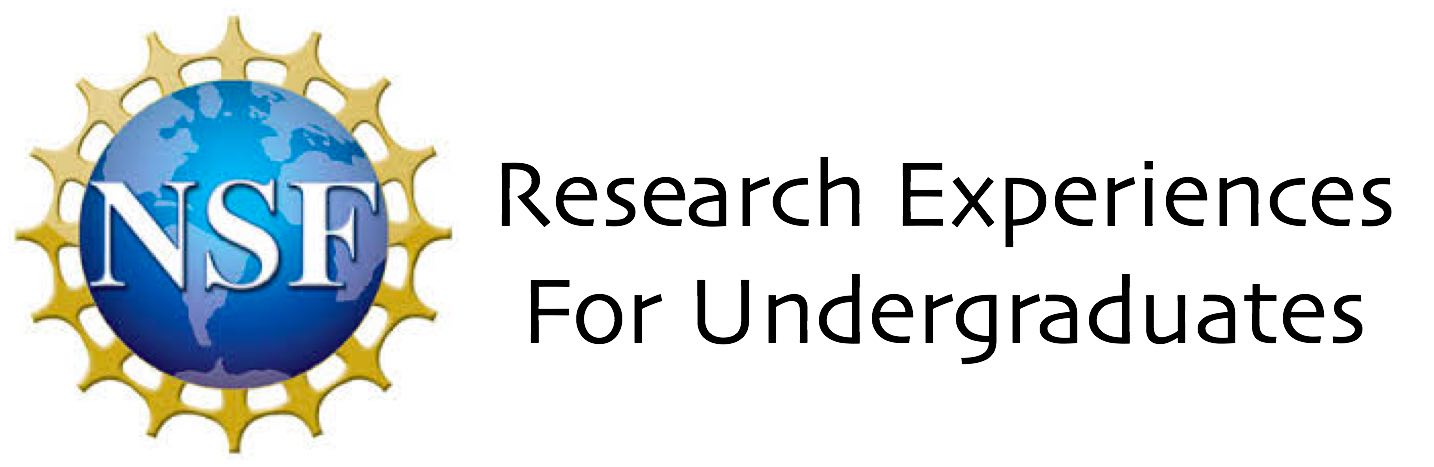 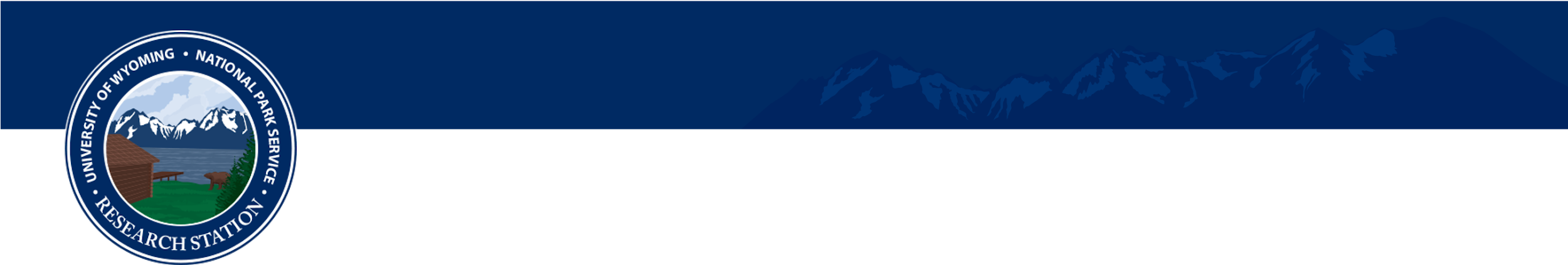 2020 Vision
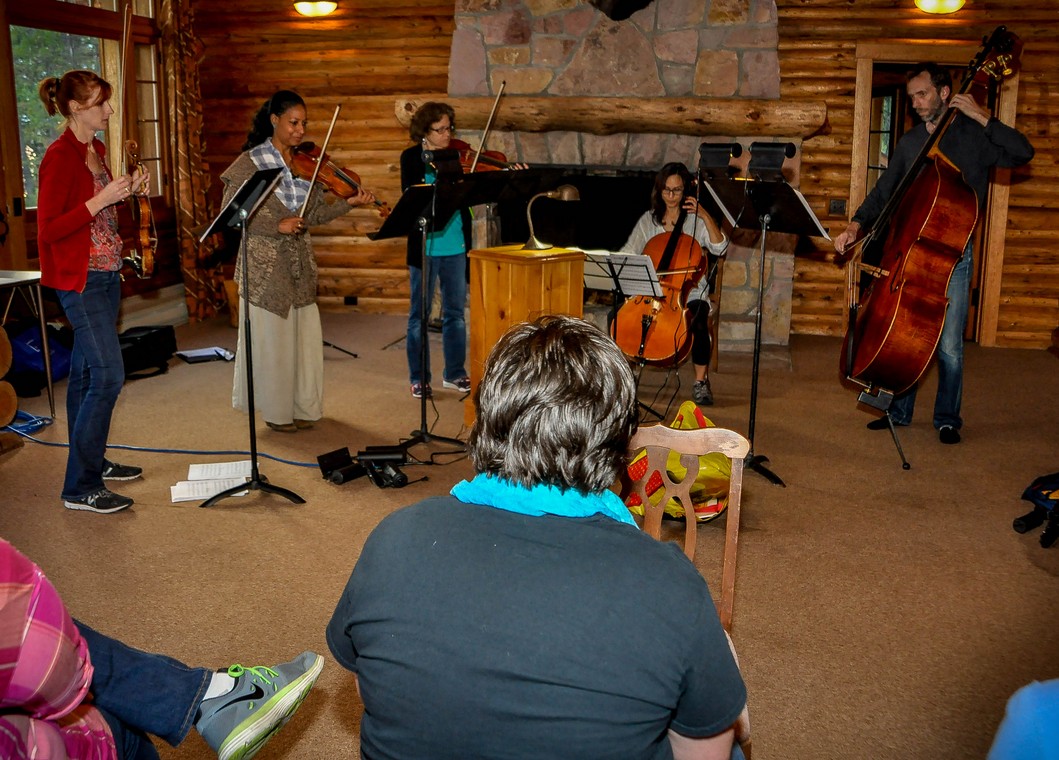 Elevating experiences: 
Enhance and expand opportunities 
for place-based learning for UW students, community scholars, and the public
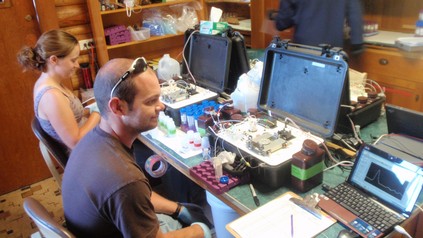 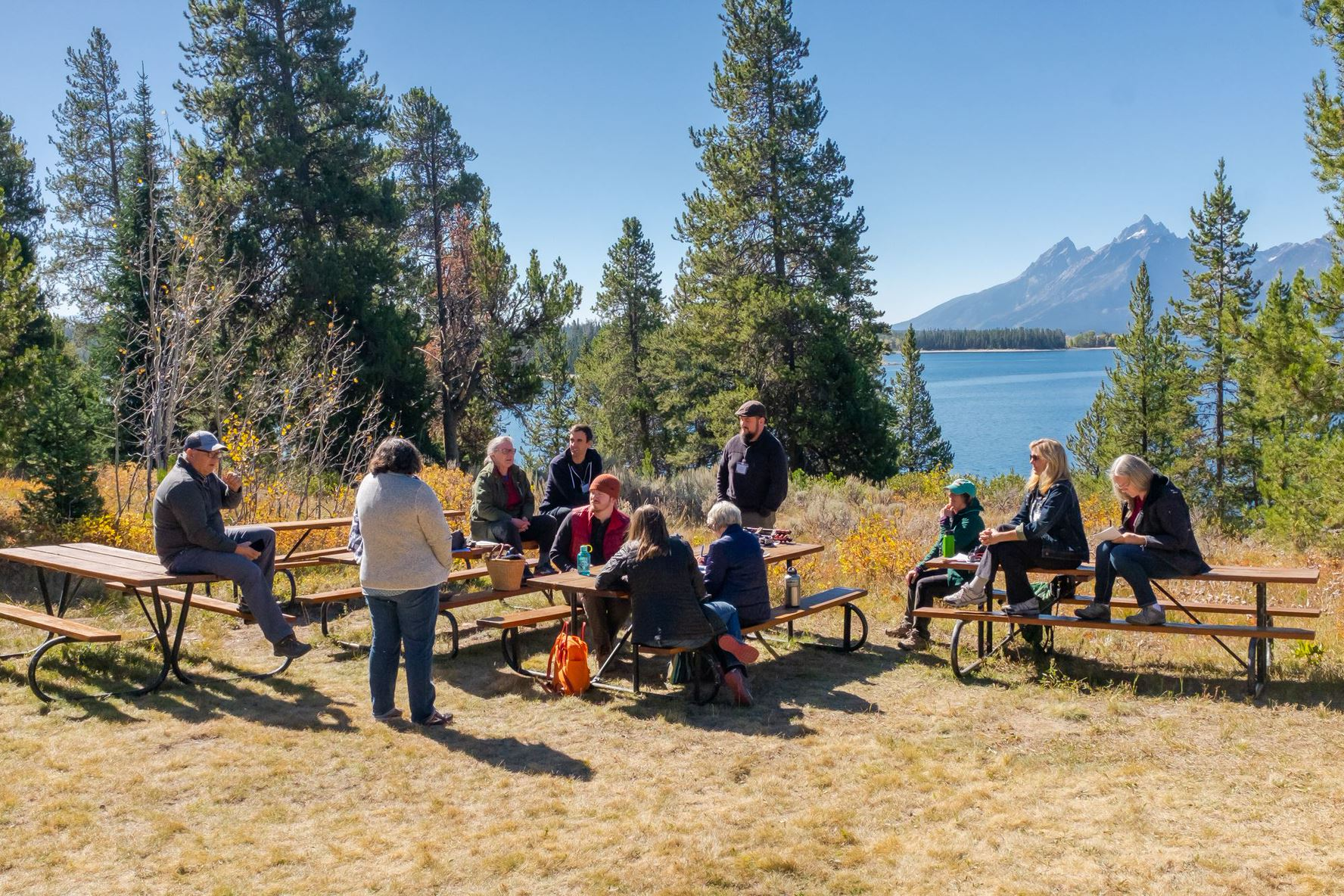 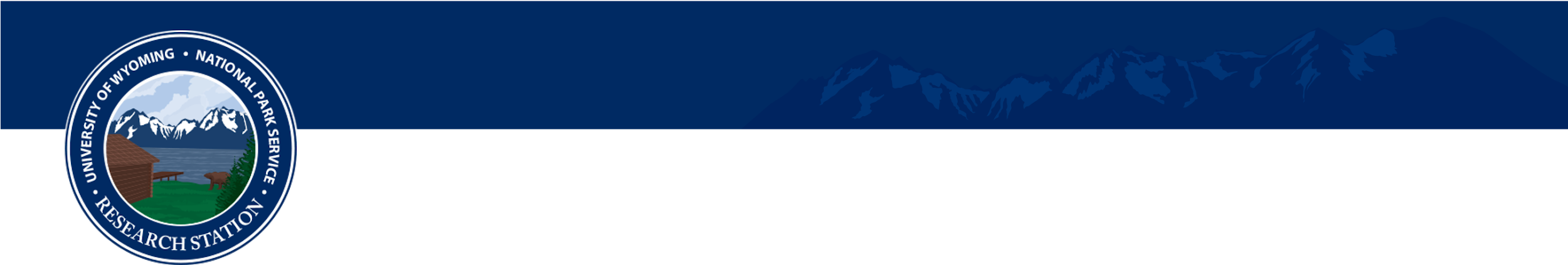 Courses
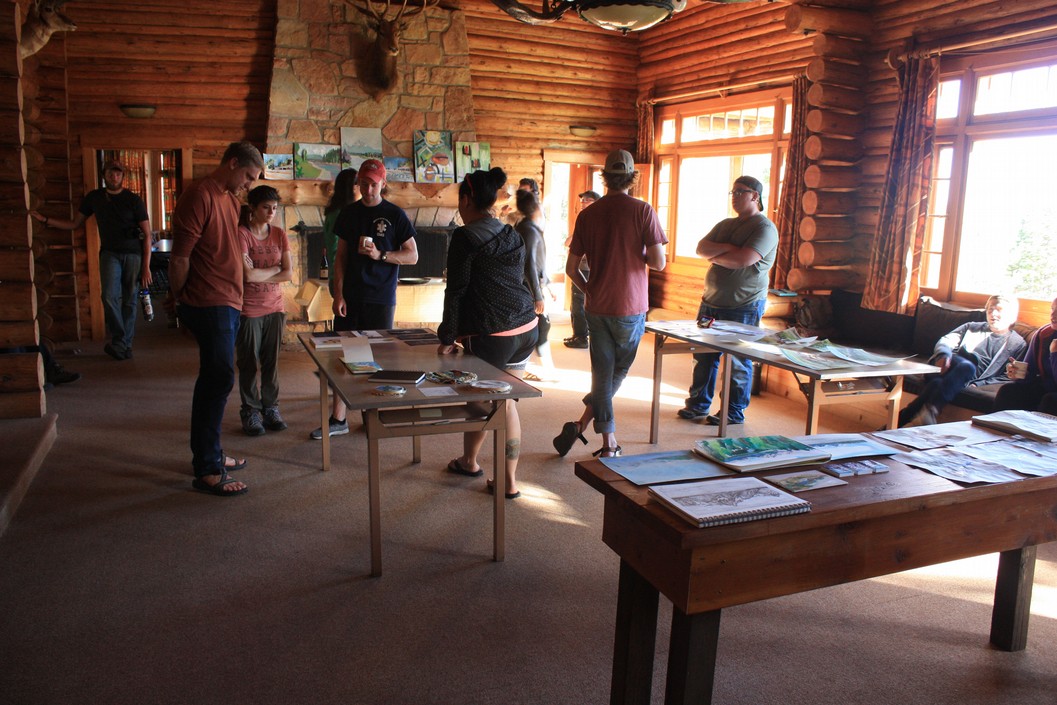 UW Art 4620: Outdoor Studio
Potential for expanded UW course use
Especially if open year-round
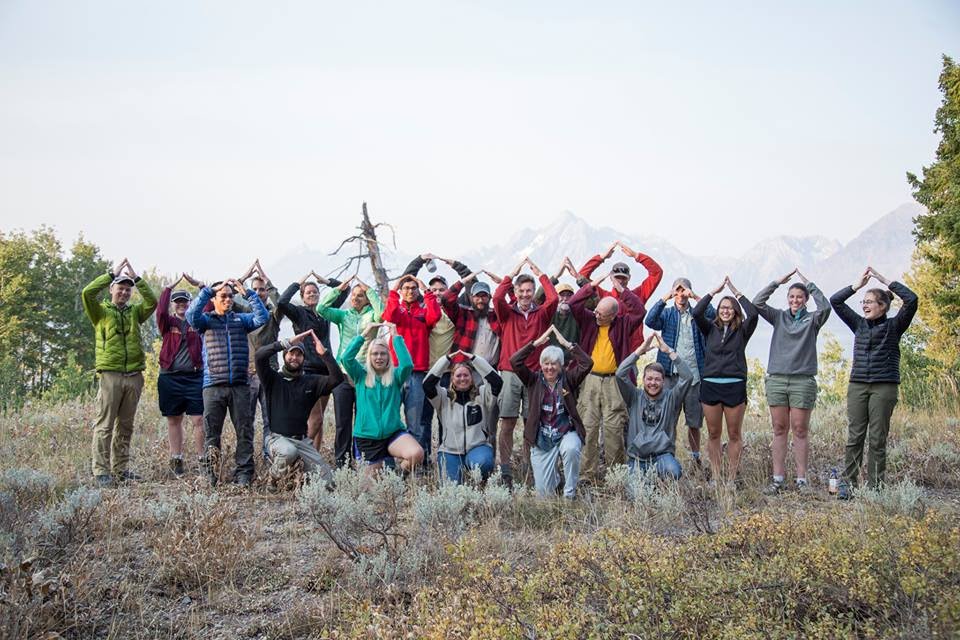 UW Geology Field Course, 2017
Potential for online and “life-long” learning
Tapping into the large numbers of GTNP visitors
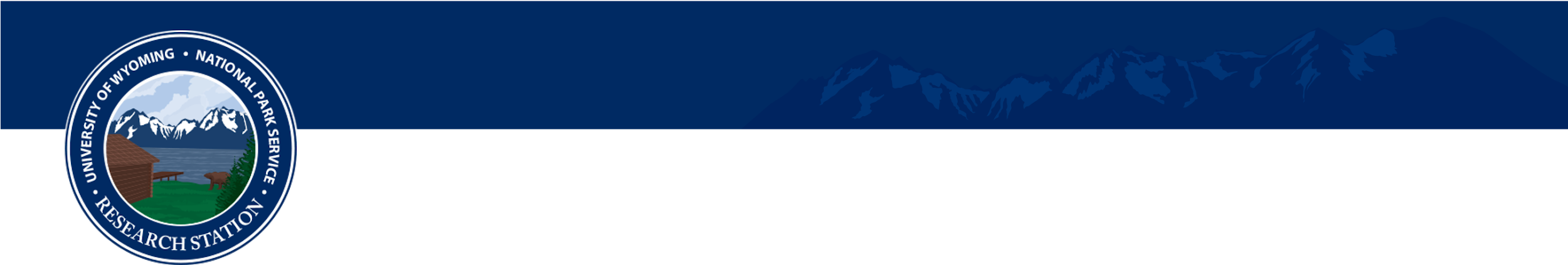 2020 Vision
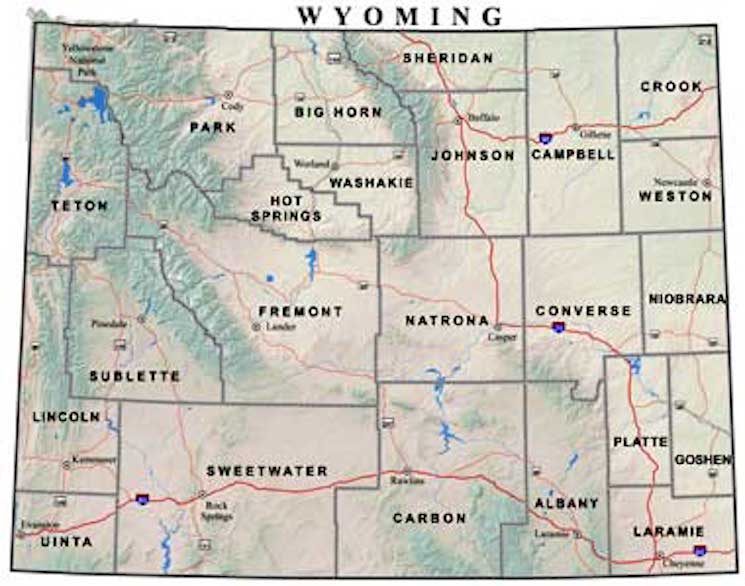 Connecting communities: 
Share research and learning opportunities that cross boundaries and foster cooperation, understanding, and discourse.
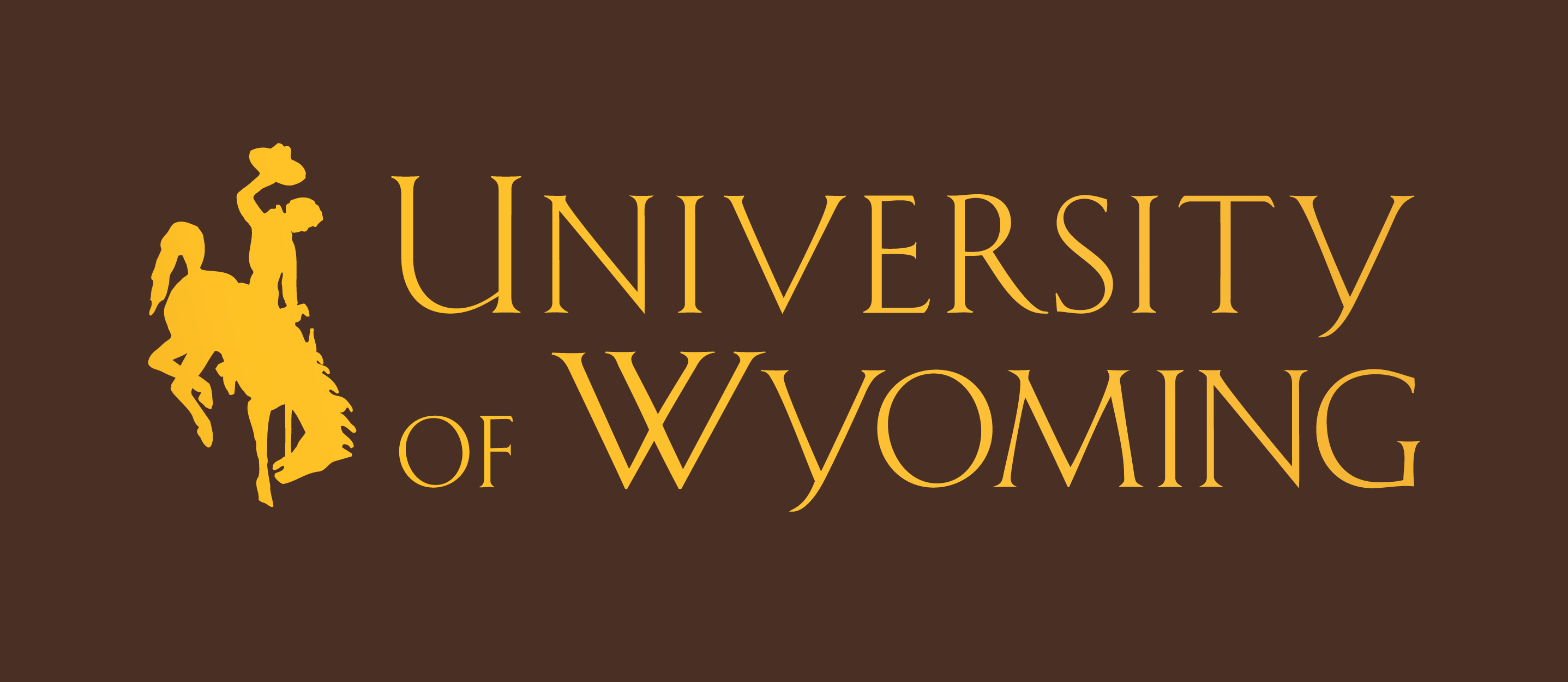 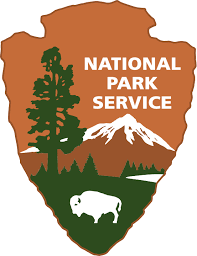 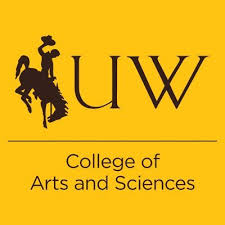 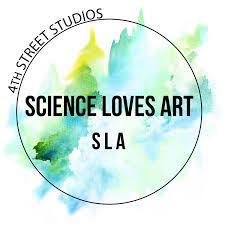 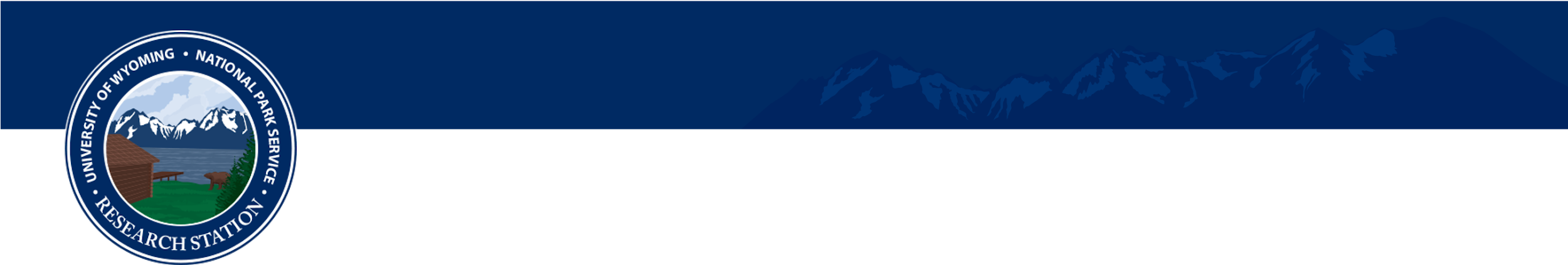 Toward an updated Campus Mission
World-class setting
World-class scholarship and experiences
World-class facility and programs
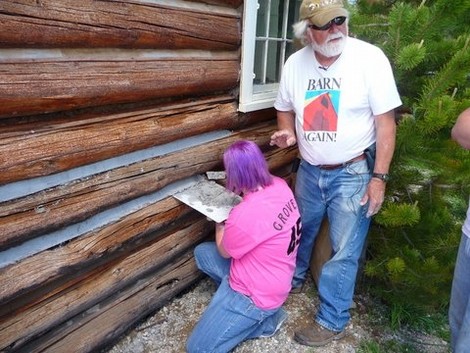 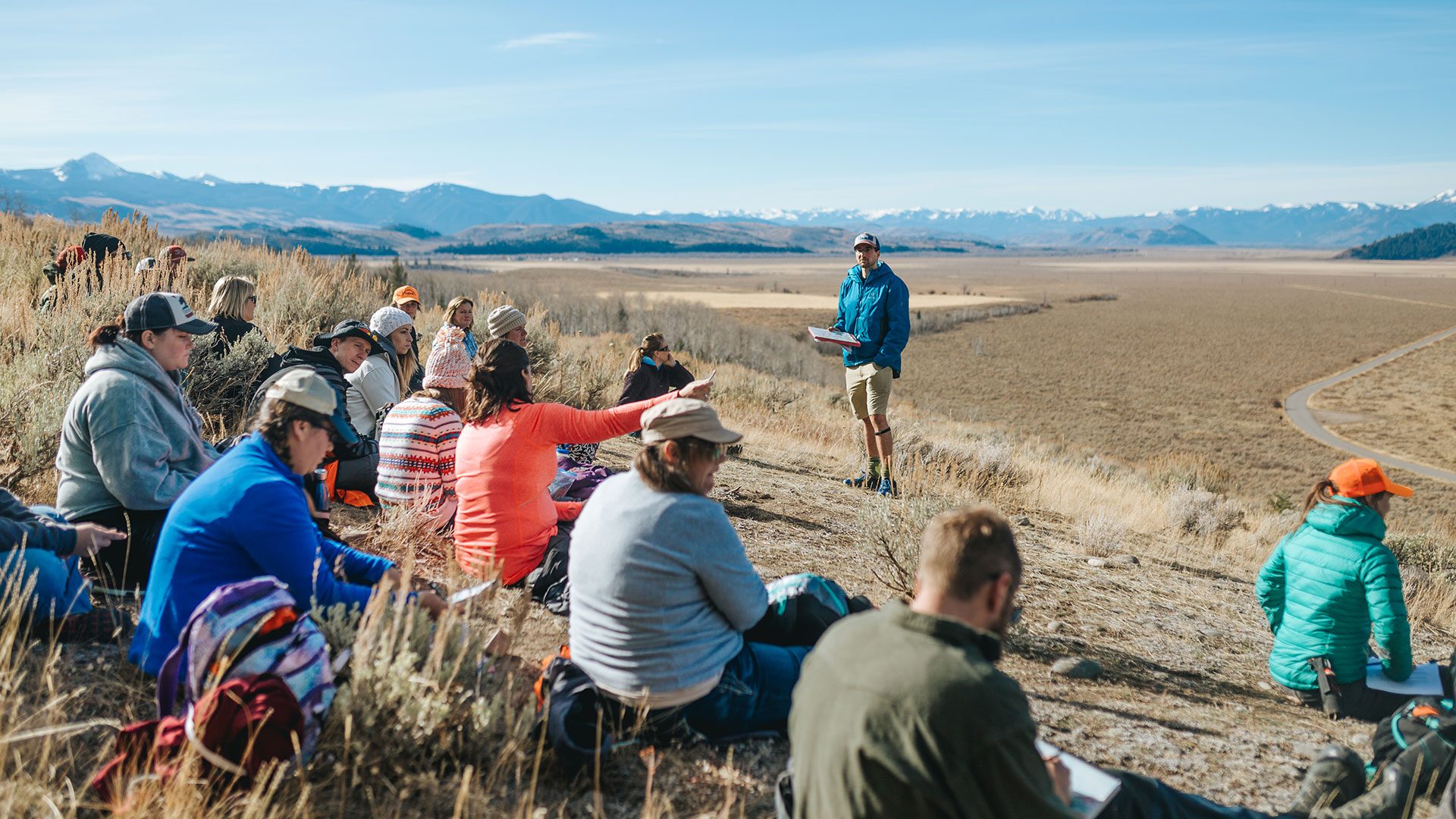 Teton Science School
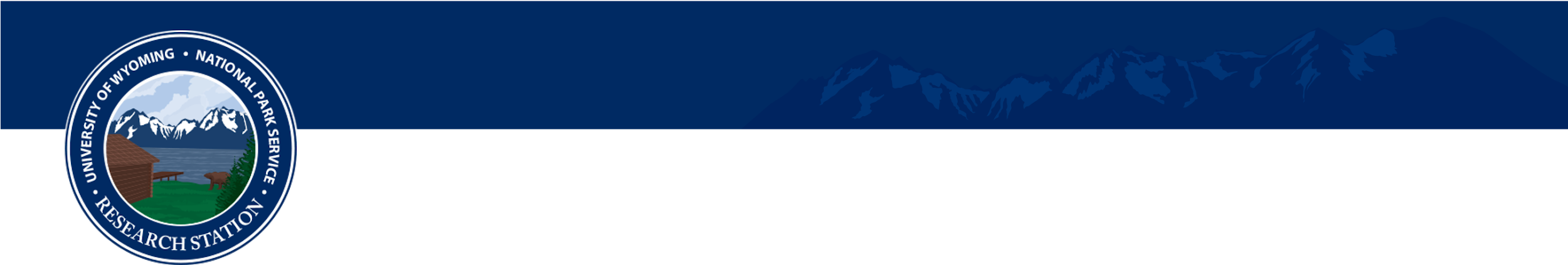 Investing in New Programs
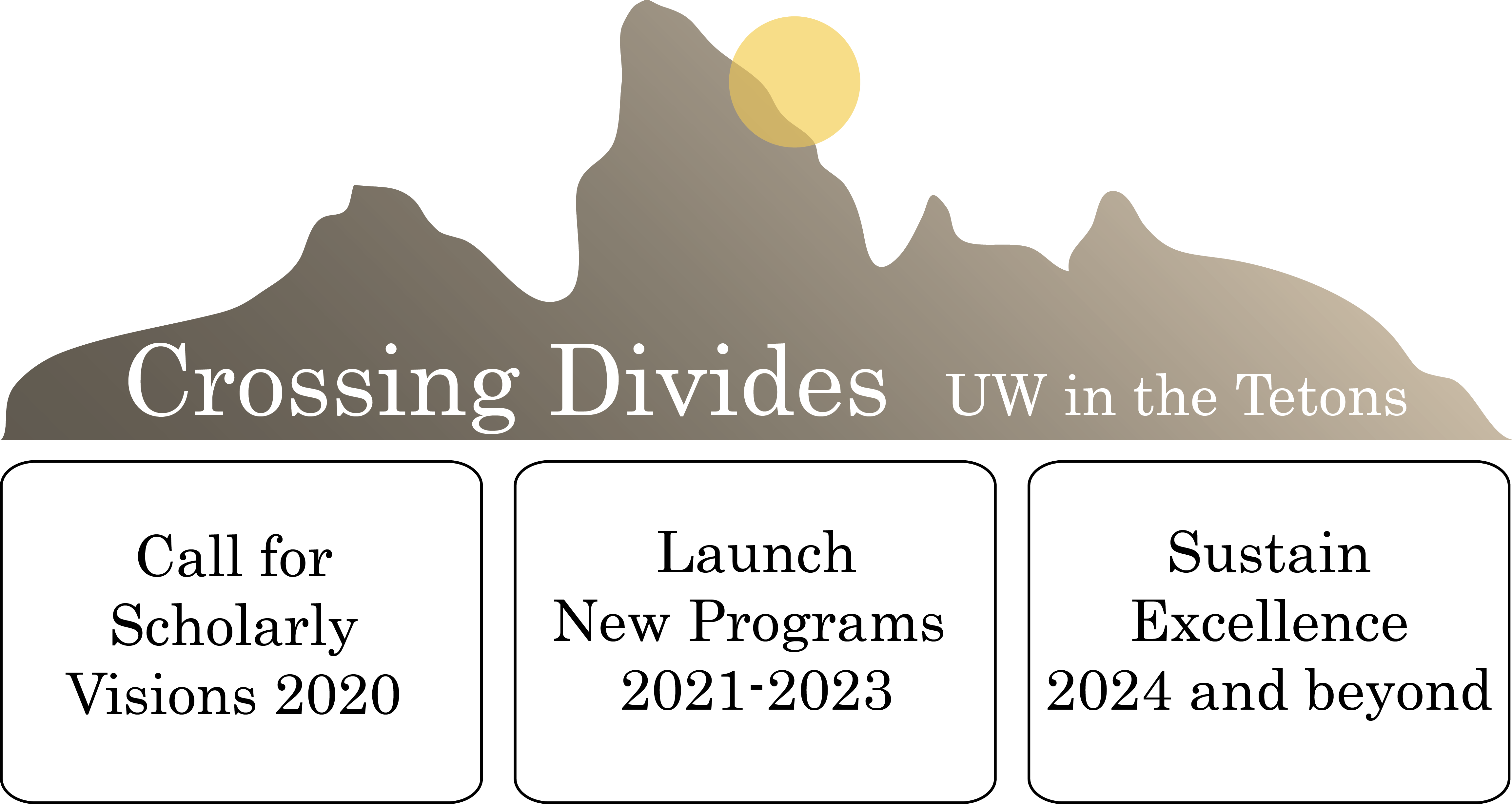 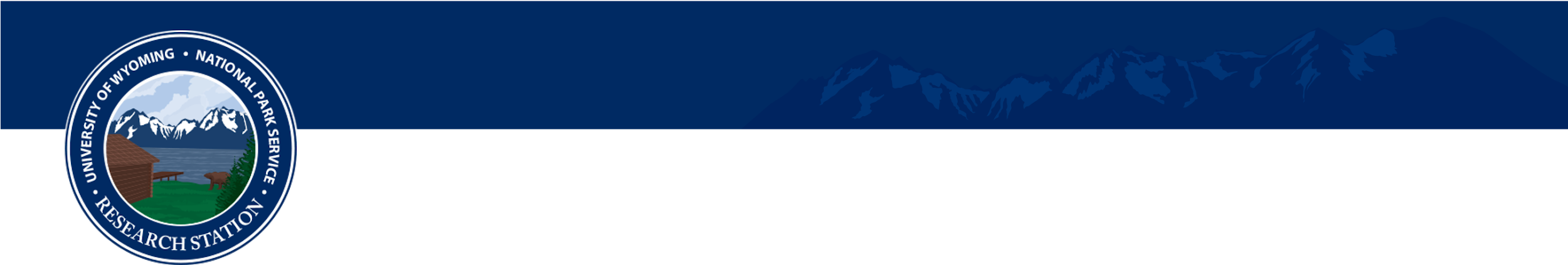 Investing in New Programs
Phase 1: A UW ORED-funded Call for Scholarly Visions
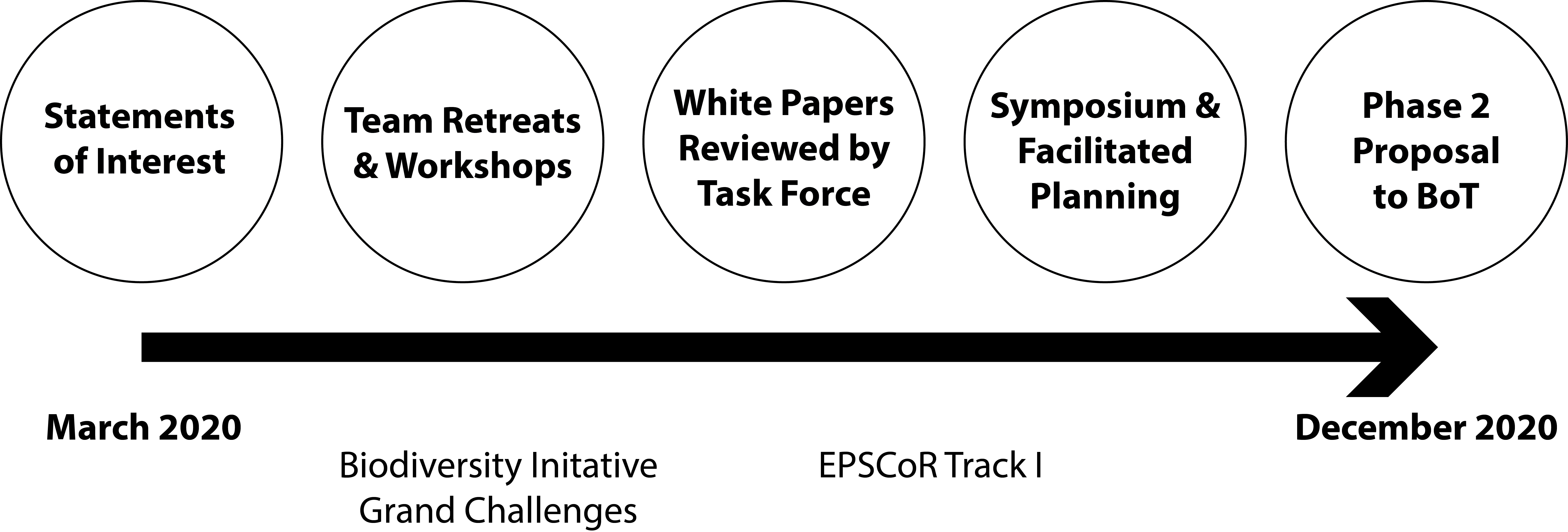 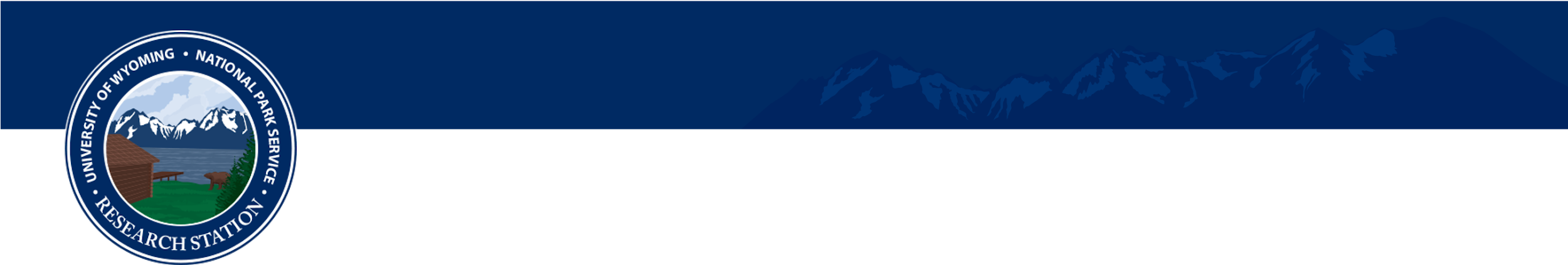 Investing in New Programs
Phase 2: UW-funded Grants to Launch New Programs 
Proposal to UW Trustees in late 2020 based on the Scholarly Vision priorities
 
Launch a Teton Trans-boundary Incubator Program by providing funding for projects that launch long-term programs with the ability to attract new income streams (e.g., NSF grants; course fees; private fundraising)
 
Launch a Teton Scholars fellowship program for undergraduate and graduate students, post-doctoral scholars, and faculty.
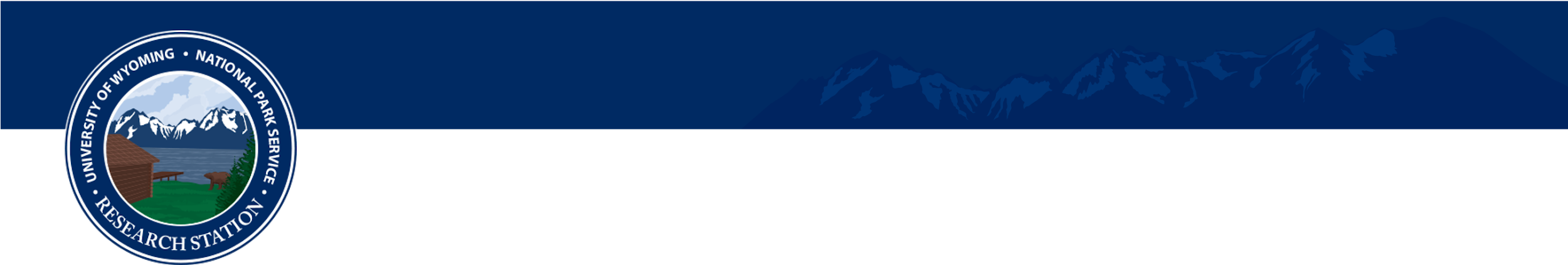 Investing in New Programs
Phase 3: Facilitate and Sustain Excellent Programs through UW base support and the pursuit of new grants and donations based on the success of Phase 1 & 2.
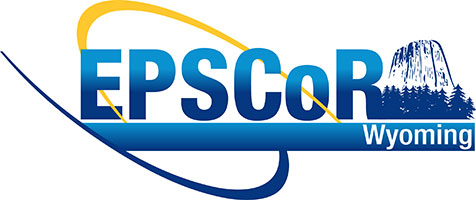 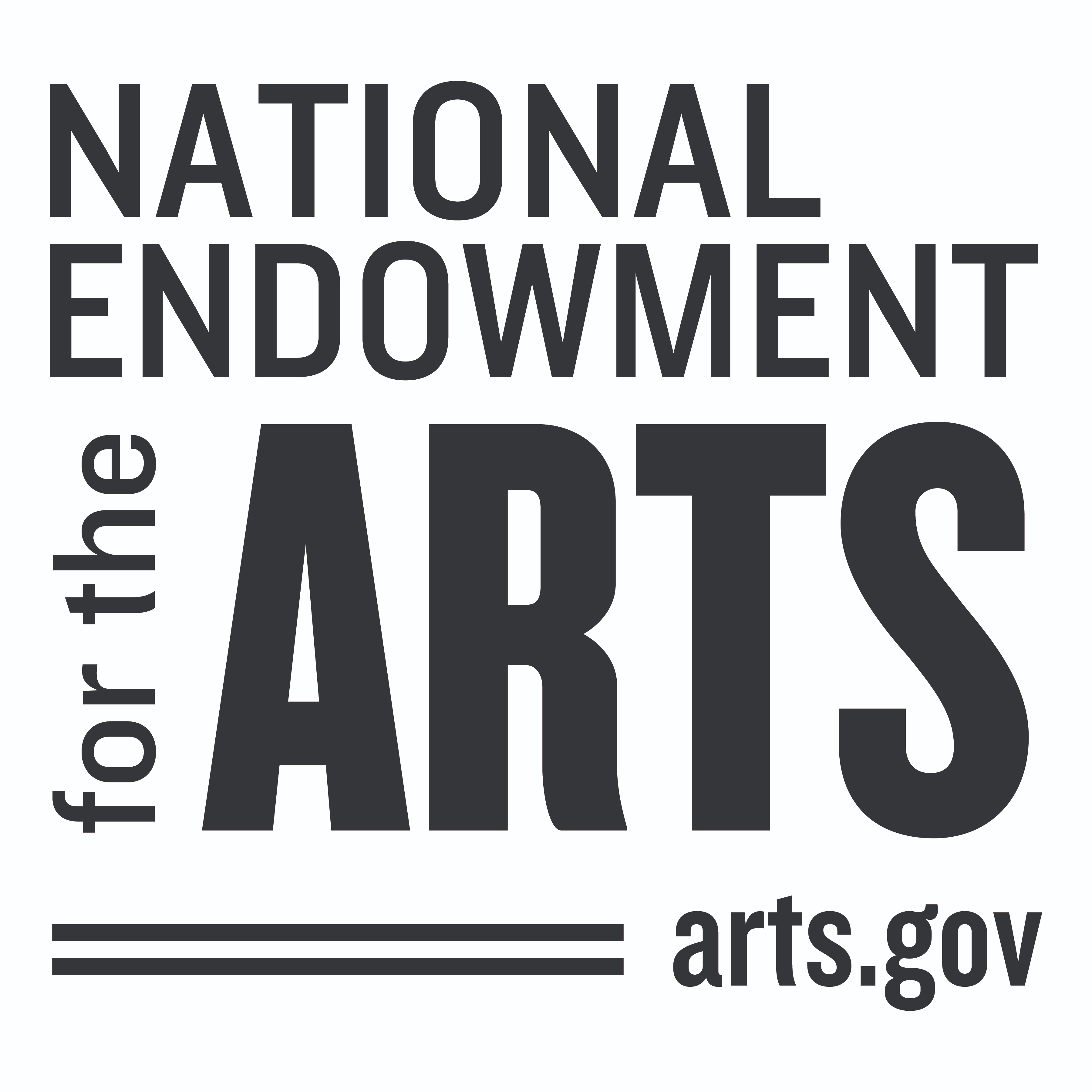 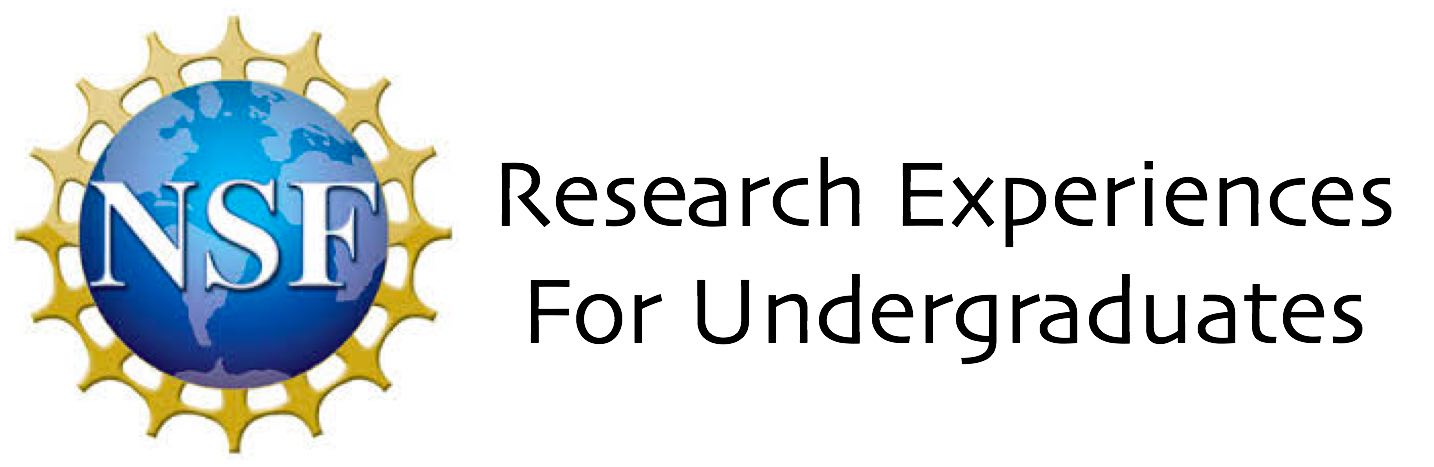 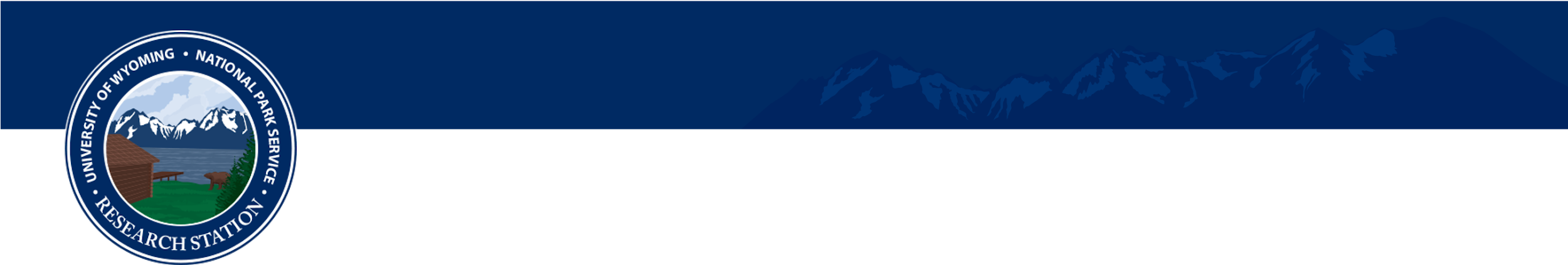 Key Metrics
Increased UW use and scholarly impact:
10-15 new communities of UW faculty and students working at the Campus;
Regular development of new scholarly products worthy of national-level press coverage;
New large federally funded research programs.
 
Expanded place-based learning:
Doubling the number of courses offered through the Campus;
Development of new internship and research opportunities;
Long-term push to give every UW student an experience.

Increased range, volume, and mutual benefit of UW community partnerships
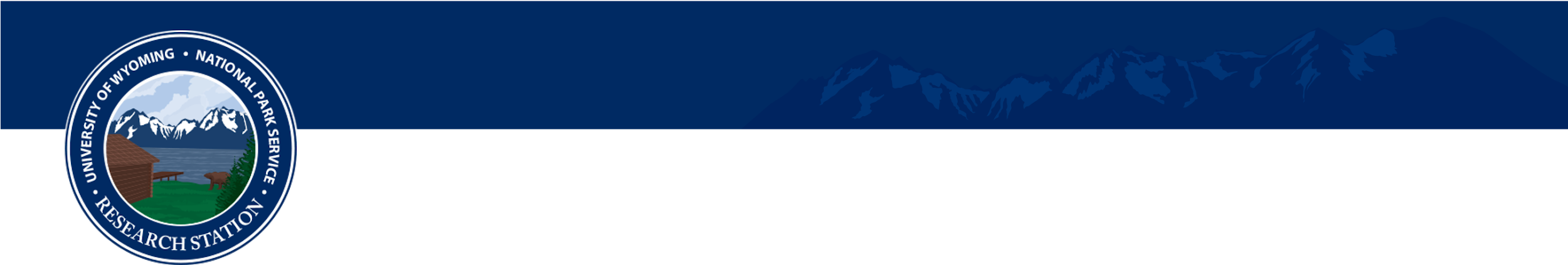 Investing in New Programs
Institutional Benefits:

Raise the profile of UW by communicating successes, discoveries, and connections

Improve UW student and faculty recruitment and retention by providing experiences and opportunities in the Tetons.